APEC Training Workshop on Solar Technology Application
Asian Development Institute for Community Economy and Technology
Community DC-AC Microgrid
Hathaithip Sintuya
Training on Renewable Energy Policy Tools and Energy Technologies Best Practice
adiCET, Chiang Mai, Thailand
November 22, 2018
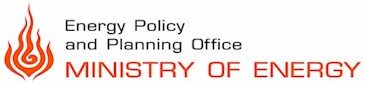 Smart Cities Driven by Energy 4.0
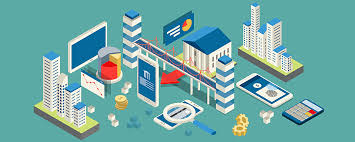 Digital Society

(Digital Disruption)
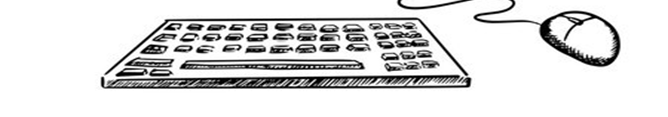 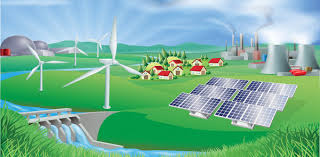 Low Carbon

(Decarbonized)
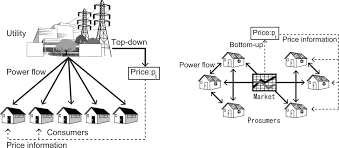 User        Changes         Producer

(Prosumer)
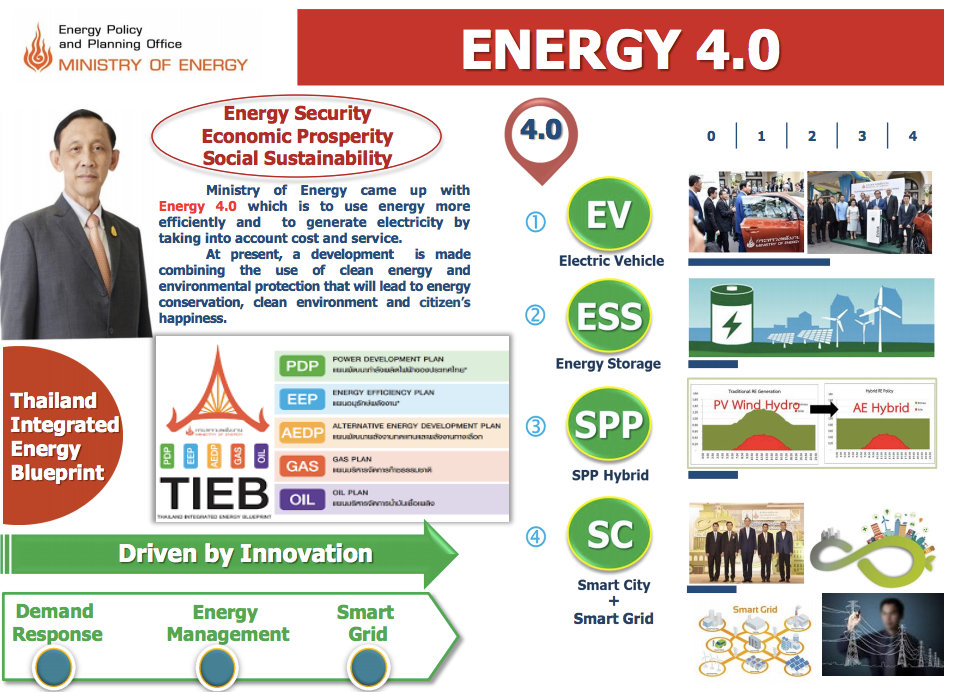 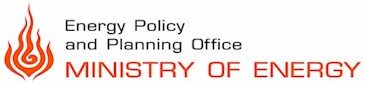 Thailand Smart Cities
Thailand Smart Cities
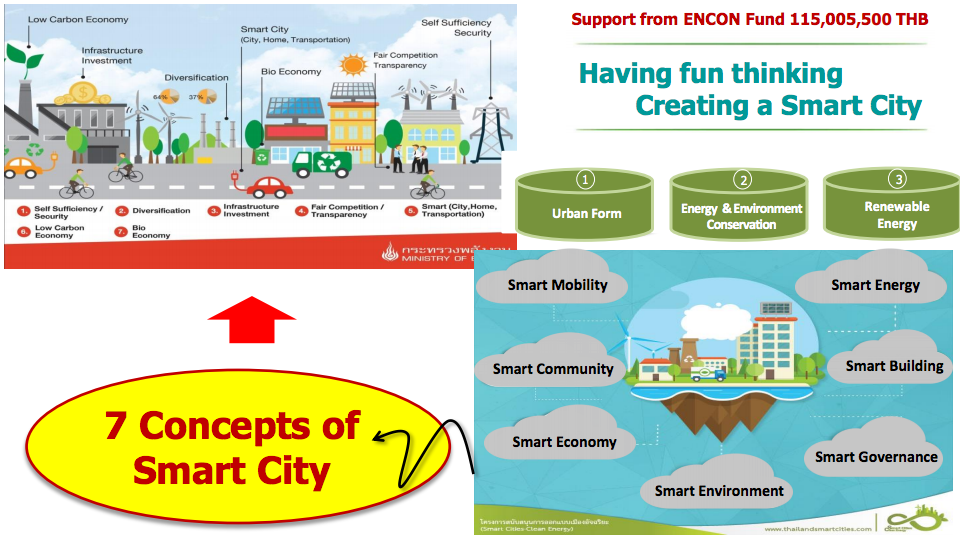 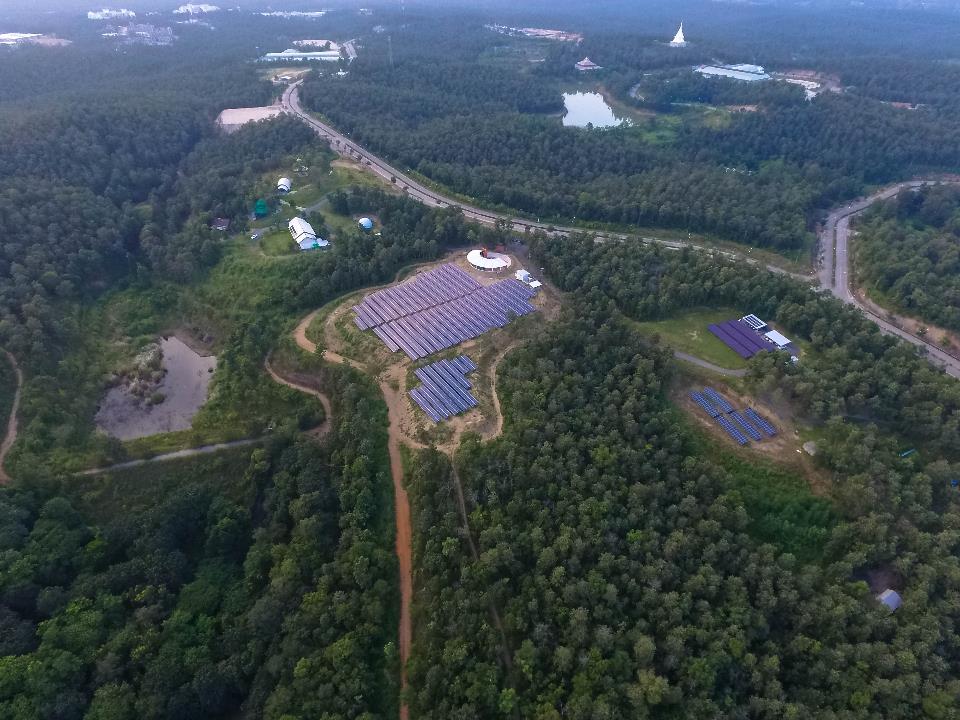 adiCET, CMRU
adiCET, Chiang Mai Rajabhat University (CMRU)
Academic – R&D – Training institution for the well-being of the community by using green technologies.  
Graduate Program in Community Economy and Technology
Model Community with green technologies and renewable energy
Hybrid System – Smart Community Microgrid
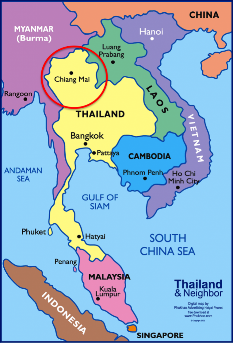 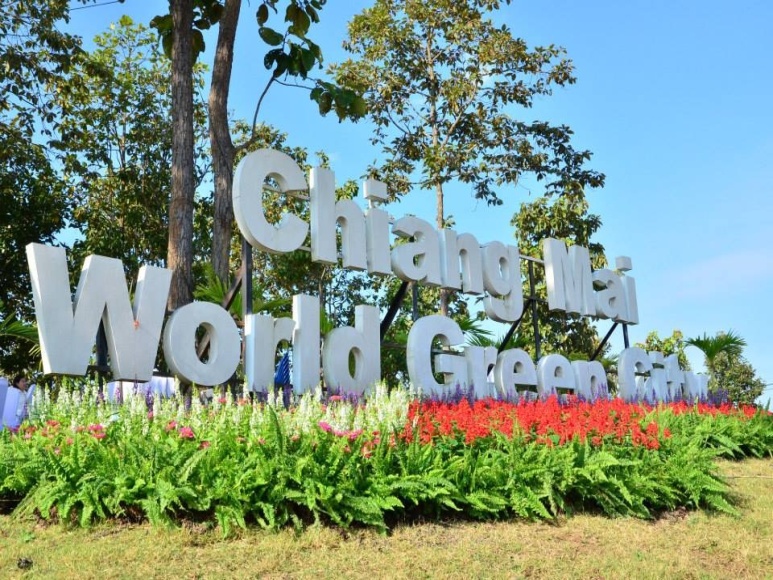 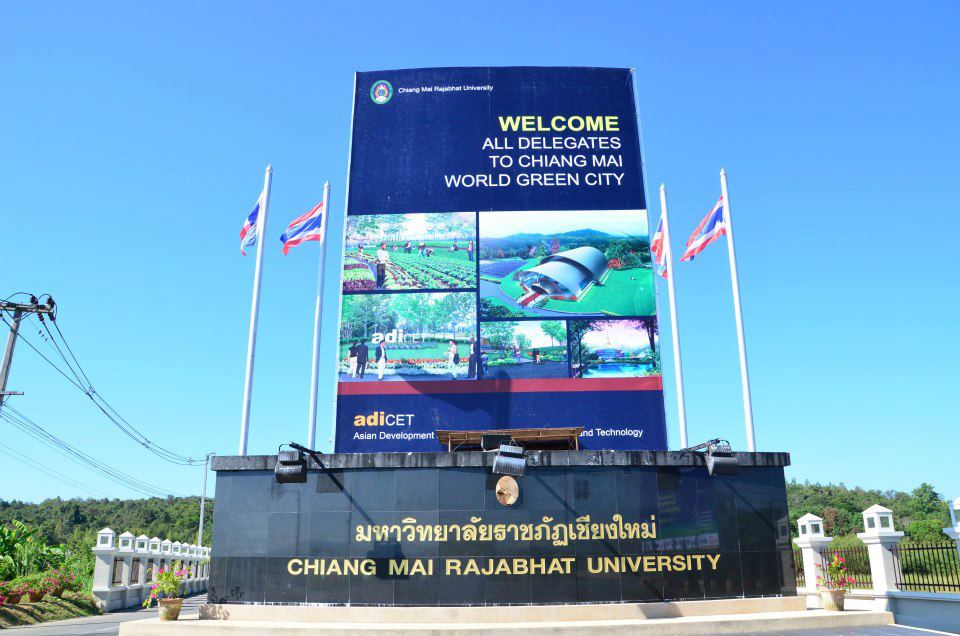 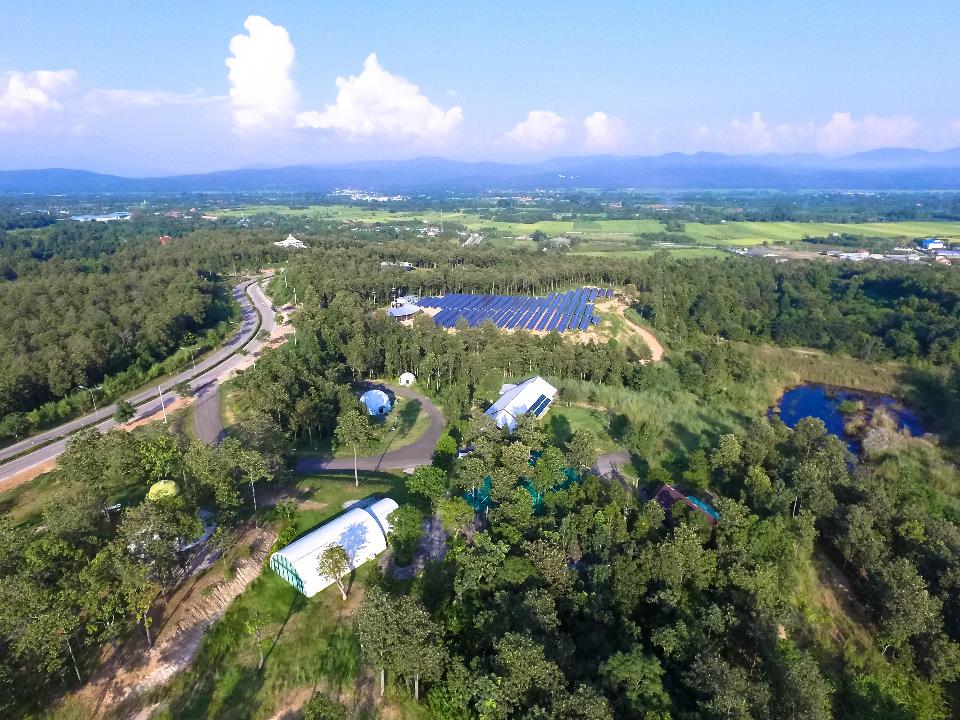 Renewable Energy & Green Technology Integration for 
Local Community Development
SPP Hybrid Demo Site
Smart Community Training Center
Green Technology Living Laboratory
Goal
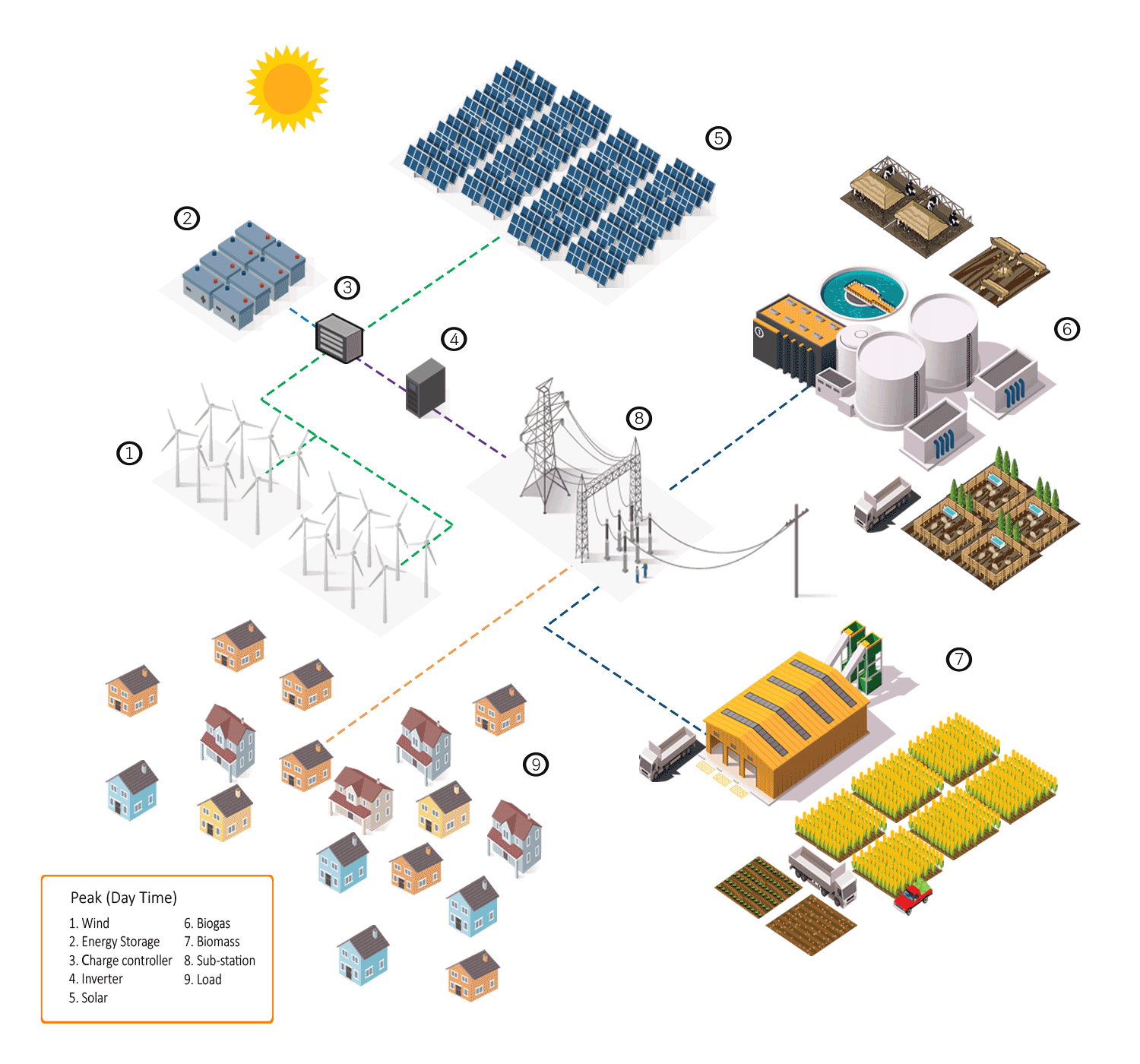 [Speaker Notes: This is how the power is distributed to the houses]
10 New Smart Homes
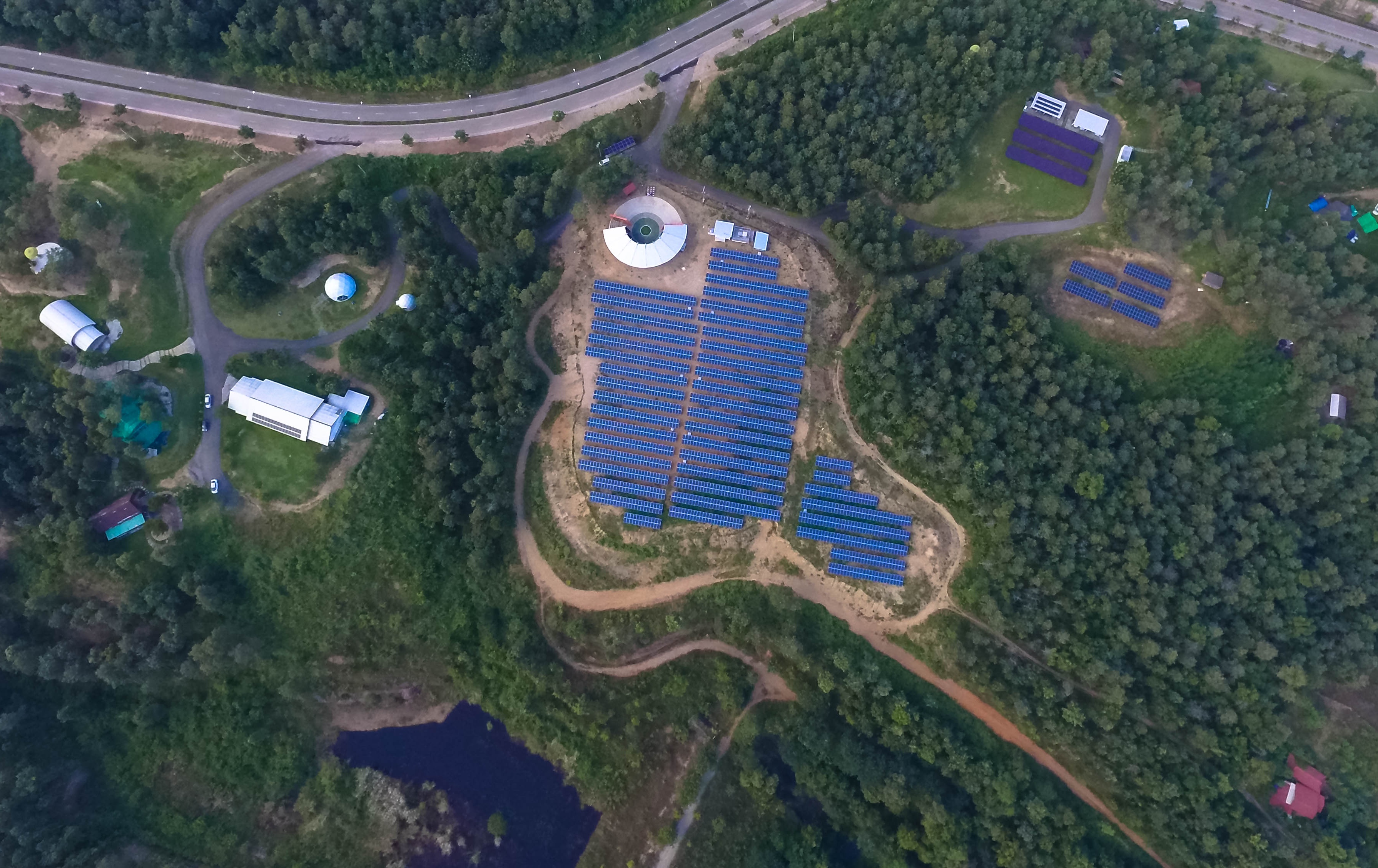 Green Business
DC & AC Microgrid
Smart Farm
Grid Connected
Energy Storage
Energy Efficiency
Bioenergy
Chiang Mai World Green City: Real Living Learning Park
[Speaker Notes: Now I would like to explain about the Zone A which is the smart community –The smart community uses 100% renewable energy and strive to be sustainable community. Students & staff of adiCET lived here.  We also opened many houses to the general public to experience the sustainable way of living.]
Community DC-AC MicrogridadiCET, CMRU
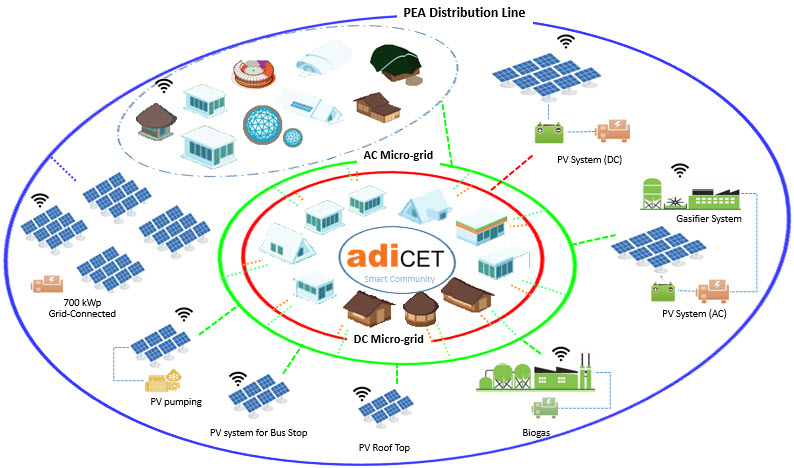 Community DC-AC power system 
Chiang Mai World Green City (CWGC) model
PV Systems ~ 762 kWp
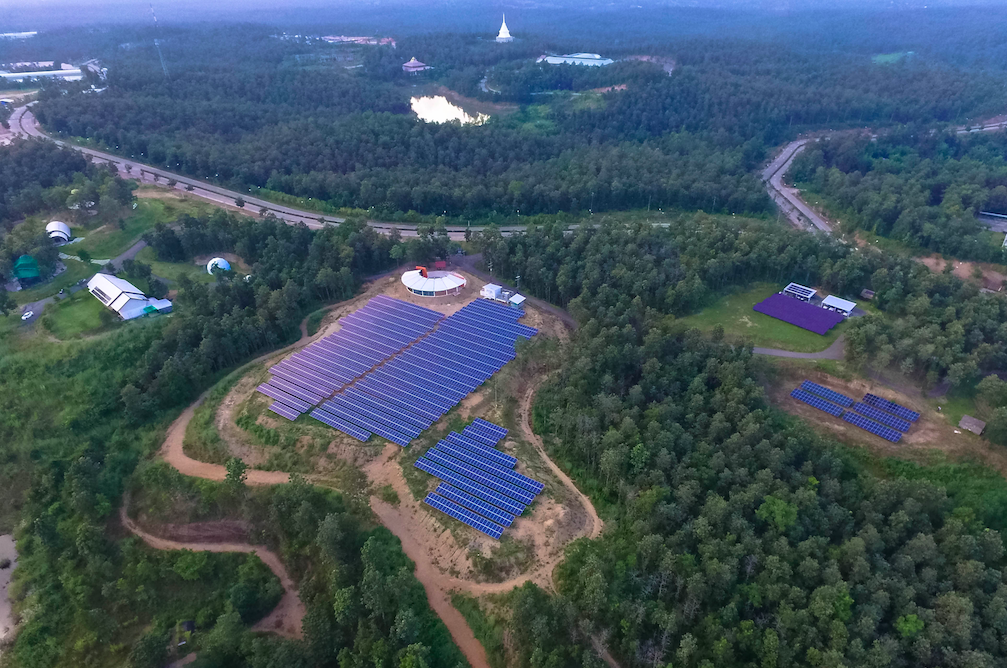 2.64 kW Stand Alone
EV Charging Station
3 kW 
Water 
Pumping
25.5 kW DC Microgrid
Off Grid
3.5 kW Rooftop
25 kW AC Microgrid
Grid Connected
702 kW 
Grid Connected
702 kW - Grid Connected
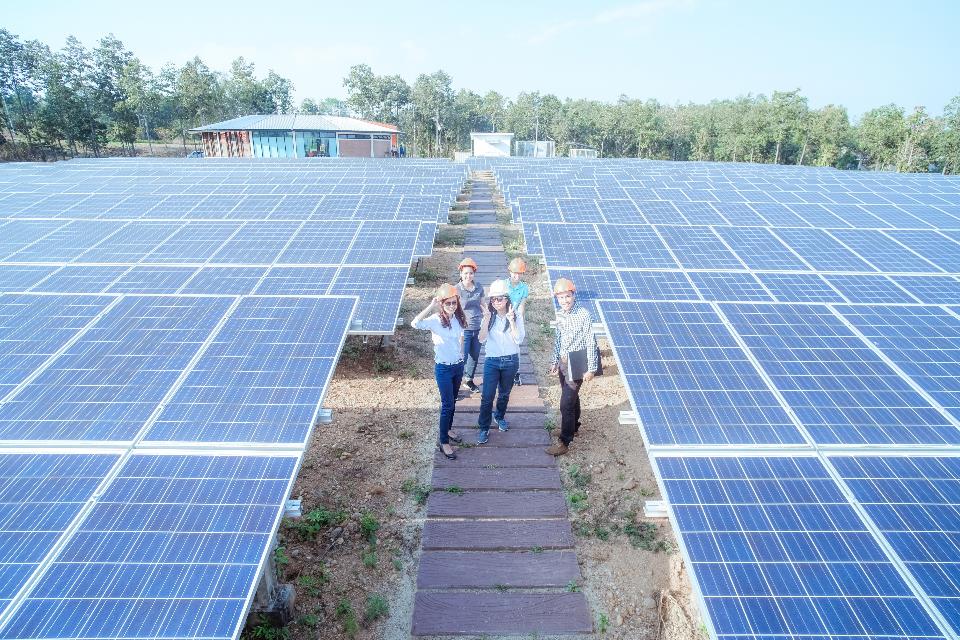 25 kW DC Off-Grid & 25 kW AC Grid Connected
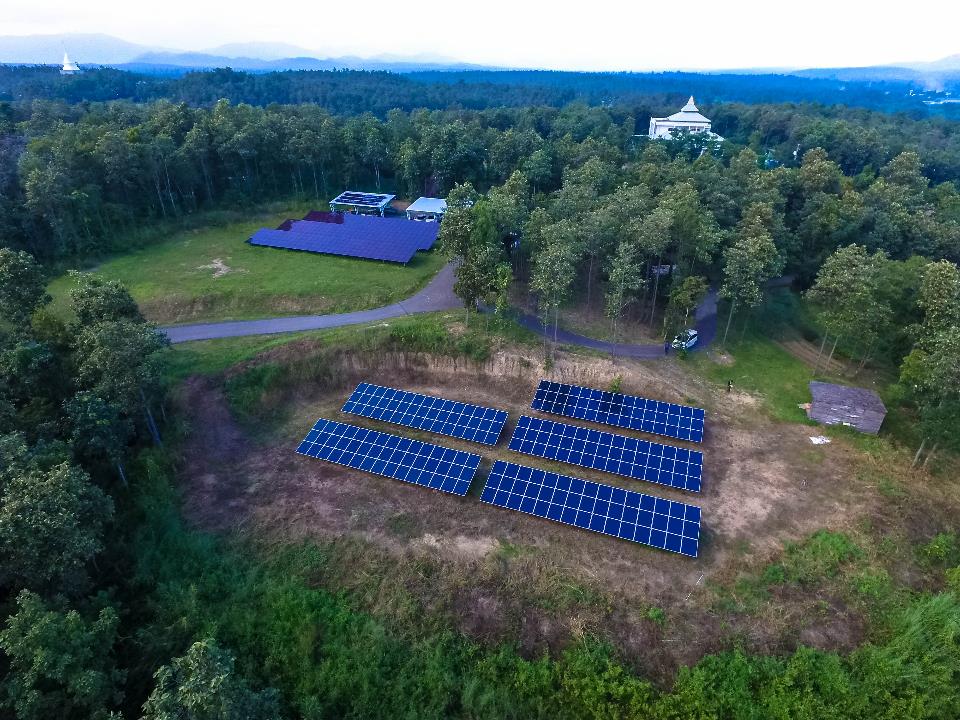 3.5 kW Rooftop Grid Connected
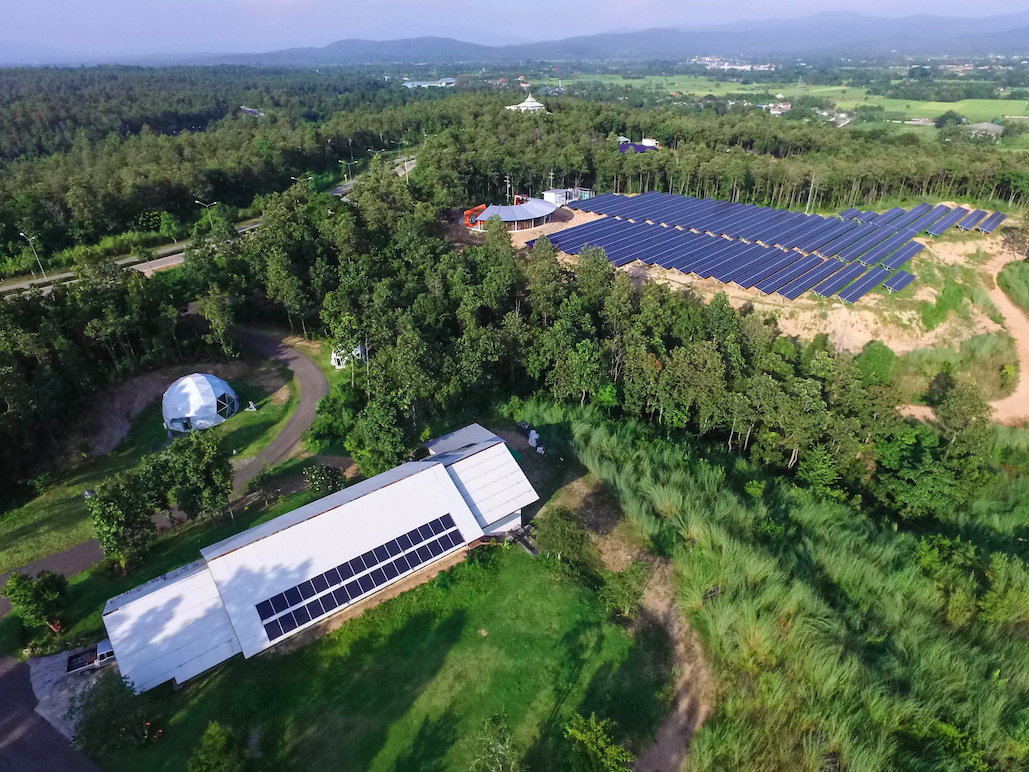 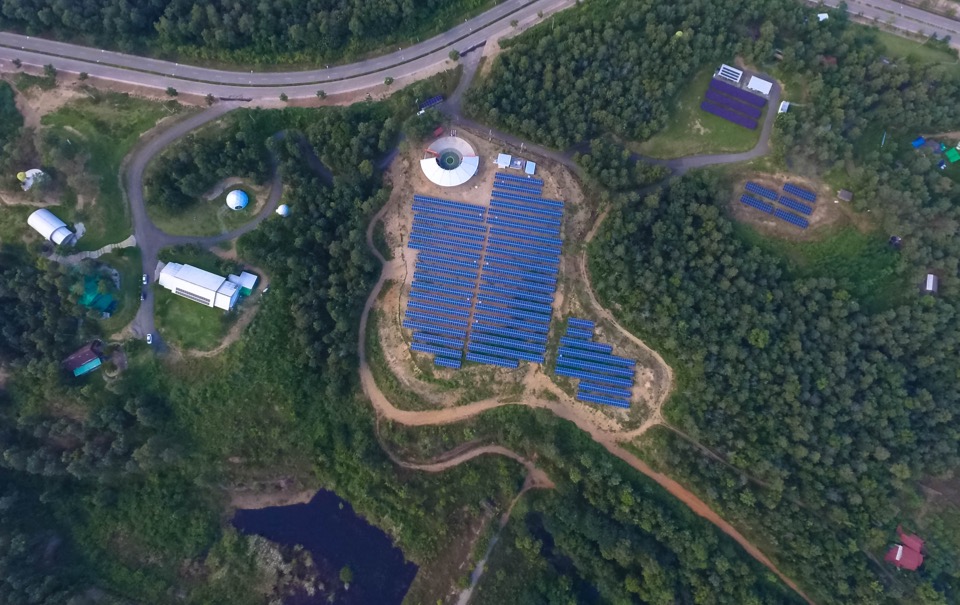 Community 
Product
Community
Business
DC Home
Community 
Restaurant
Green Resort
PV Stand Alone
DC Microgrid
Recycle Road
Household
Biogas
Biodiesel Generator
Community Power Training Center
Exhibition Center
Solar Pumping
Energy Efficient Building
AC Microgrid
Biogas
Low Carbon 
Agriculture
Biomass
Gasifier
Natural Material Building
Community Solar Farms
PV Grid Connected
Smart Water System
Energy 
Crop
Hydroponics
Wood chip
Wood pellet
Fertilizer Organic wastes
Chiang Mai World Green City: Real Living Learning Park
[Speaker Notes: องค์ประกอบของ Chiang Mai World Green City เกิดมาจาก งานวิจัยและบริการวิชาการกว่า 50 โครงการ]
Scope of DC Community
Living Laboratory for community transition from AC  AC/DC  DC Community

Evaluate Low Cost - Low Voltage DC Community Power System at the Smart Community
Phase 1: Lightings 24 VDC/ 1 House 240 VDC
Phase 2: Household Appliances 260-297 VDC

Modify/Testing Household Appliances for DC & AC usage
Lighting, Refrigerator, Air Conditioner, Water Heater, Television, Computer, Rice Cooker, Microwave, Washing Machine

Evaluate appliances during operation, stability and safety
Full DC
Full AC
Mixed DC & AC
17
[Speaker Notes: ขอบเขตของงานวิจัยนี้ คือ

ทดสอบภาระทางไฟฟ้าด้วยโครงข่ายไฟฟ้ากระแสตรงแรงดันต่ำ ที่วิทยาลัยพัฒนาเศรษฐกิจและเทคโนโลยีชุมชน

2. ดัดแปลงปรับปรุงภาระทางไฟฟ้าต่าง ๆ  ให้สามารถใช้ไฟฟ้ากระแสตรงได้  โดยภาระทางไฟฟ้าที่ระบบเซลล์แสงอาทิตย์ที่พัฒนาขึ้นประกอบด้วย หลอดไฟ ตู้เย็น  เครื่องปรับอากาศ เครื่องทำน้ำร้อน และโทรทัศน์

3. ทดสอบสมรรถนะทางด้านเทคนิค ความเสถียรภาพ  และความปลอดภัยของภาระทางไฟฟ้า]
PV AC vs. PV DC
AC
AC Load
DC
DC
Inverter
PV Array
Charge Controller
DC
DC Load
Battery
DC
DC
PV Array
Charge Controller
DC Load
DC
Higher system efficiency by eliminating DC/AC/DC conversion
Lower cost from eliminating inverter
Battery
System Design and Installation
DC, 
323 V 

80 A (Max)
PV Array
25.5 kWp
Charge Controller
DC, 323 V 80 A (Max)
1st Phase
Battery
105.6kWp
Converter
to 24 VDC
DC Load
Lighting
DC
24 V
600 W
19
DC, 264-297 V
2nd Phase
DC Load
[Speaker Notes: ภาพนี้แสดงการออกแบบระบบโรงไฟฟ้าที่ติดตั้ง เพื่อทำการทดสอบการไฟฟ้ากระแสตรง 264V 

ซึ่งออกแบบระบบโซล่าเซลล์ให้มีขนาด 25.5 kW เป็นแหล่งผลิตไฟฟ้า 

ชาร์เจอร์เป็นอุปกรณ์ช่วยควบคุมการประจุแบตเตอรี่ส่งถ่ายไฟฟ้าไปยังโหลด]
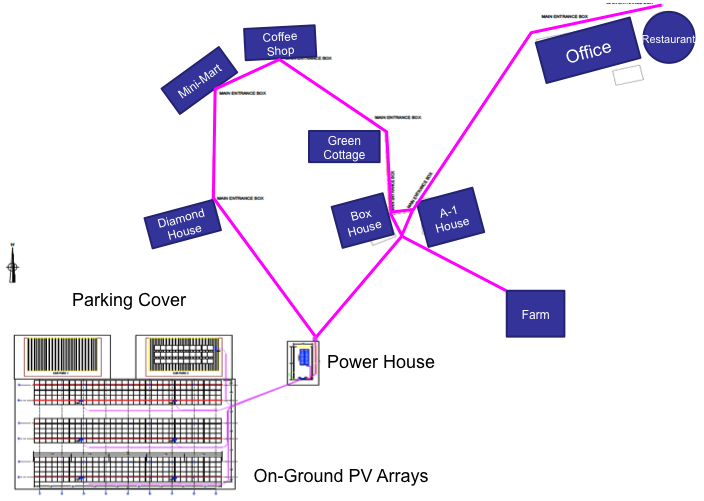 DC Microgrid
Load: 
1 office, 1 minimart, 
1 restaurant, 
1 coffee shop, 
1 farm, 4 houses
Battery: 105.6 kW
Utility & 25 kW
AC Microgrid
Diesel Generator 40kW
25.5 kW
[Speaker Notes: The power cables are underground to each of the building]
Smart Community – AC/DC Smart Grid
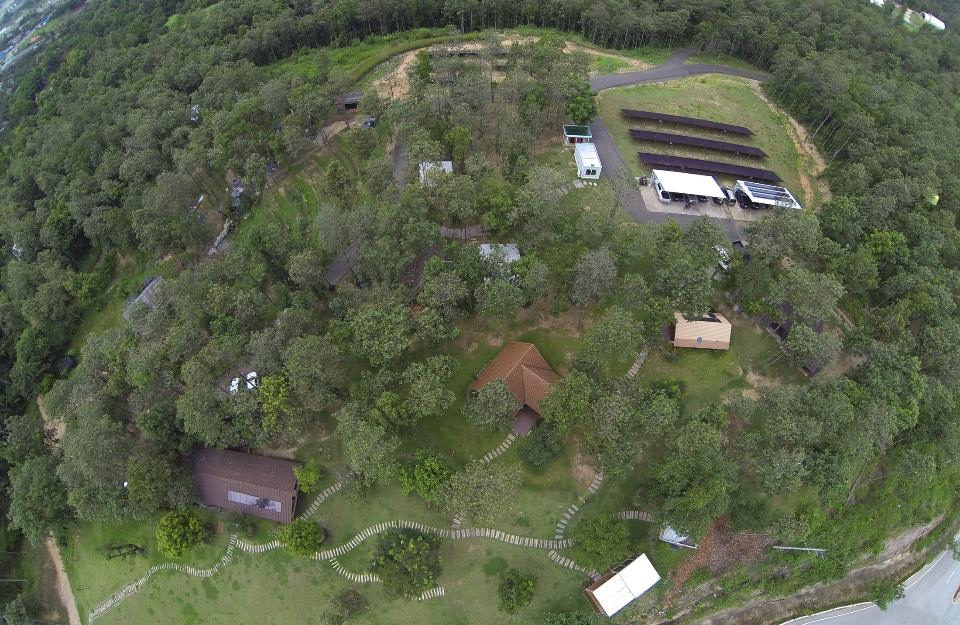 AC PV System
Biomass Gasifier
DC PV System
Biodiesel 
Generator
Biogas
Home
Smart Farm
Home
Home
Home
Home
Home
Load: 
1 office
1 minimart, 
1 restaurant 
1 coffee shop 
1 farm
6 houses
Restaurant
Minimart
Office
Coffee Shop
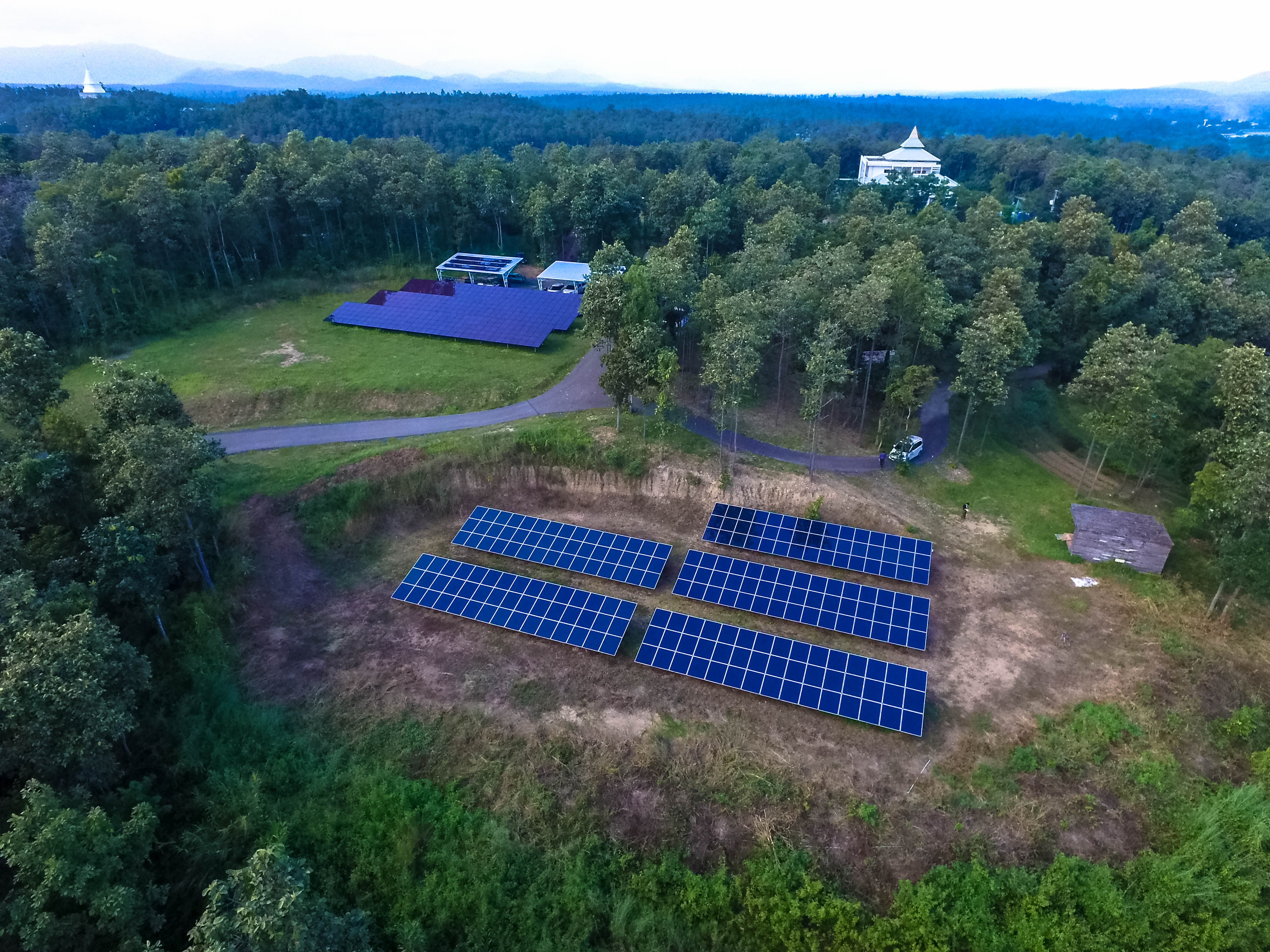 Biodiesel Generator
40 kW
PV DC Microgrid
25.5 kW
Biomass Gasifier
20 kW
PV AC Microgrid
25 kW
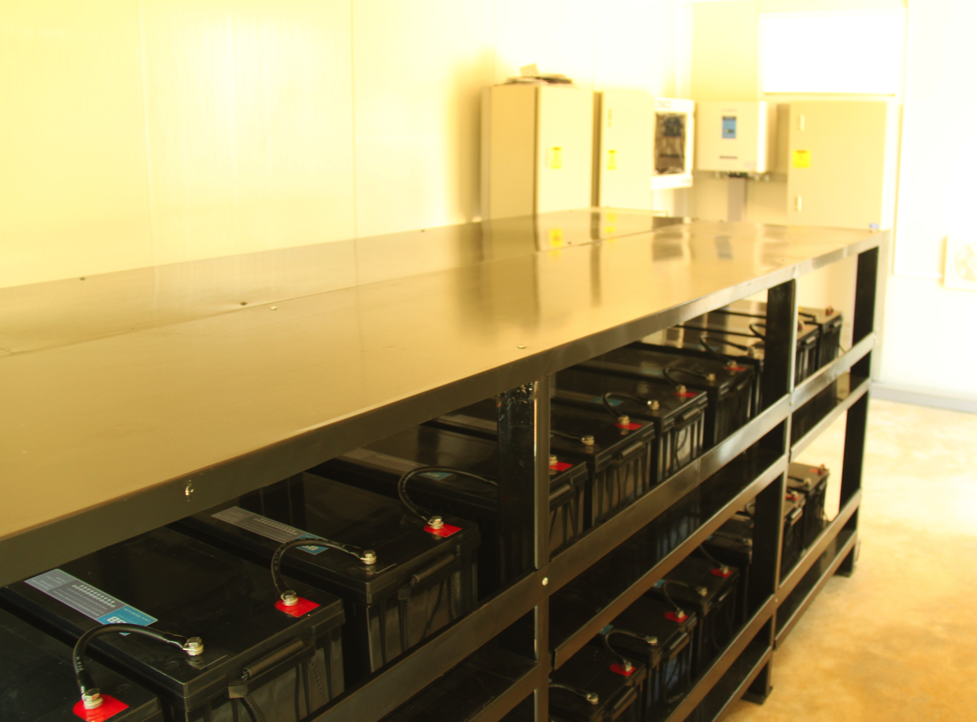 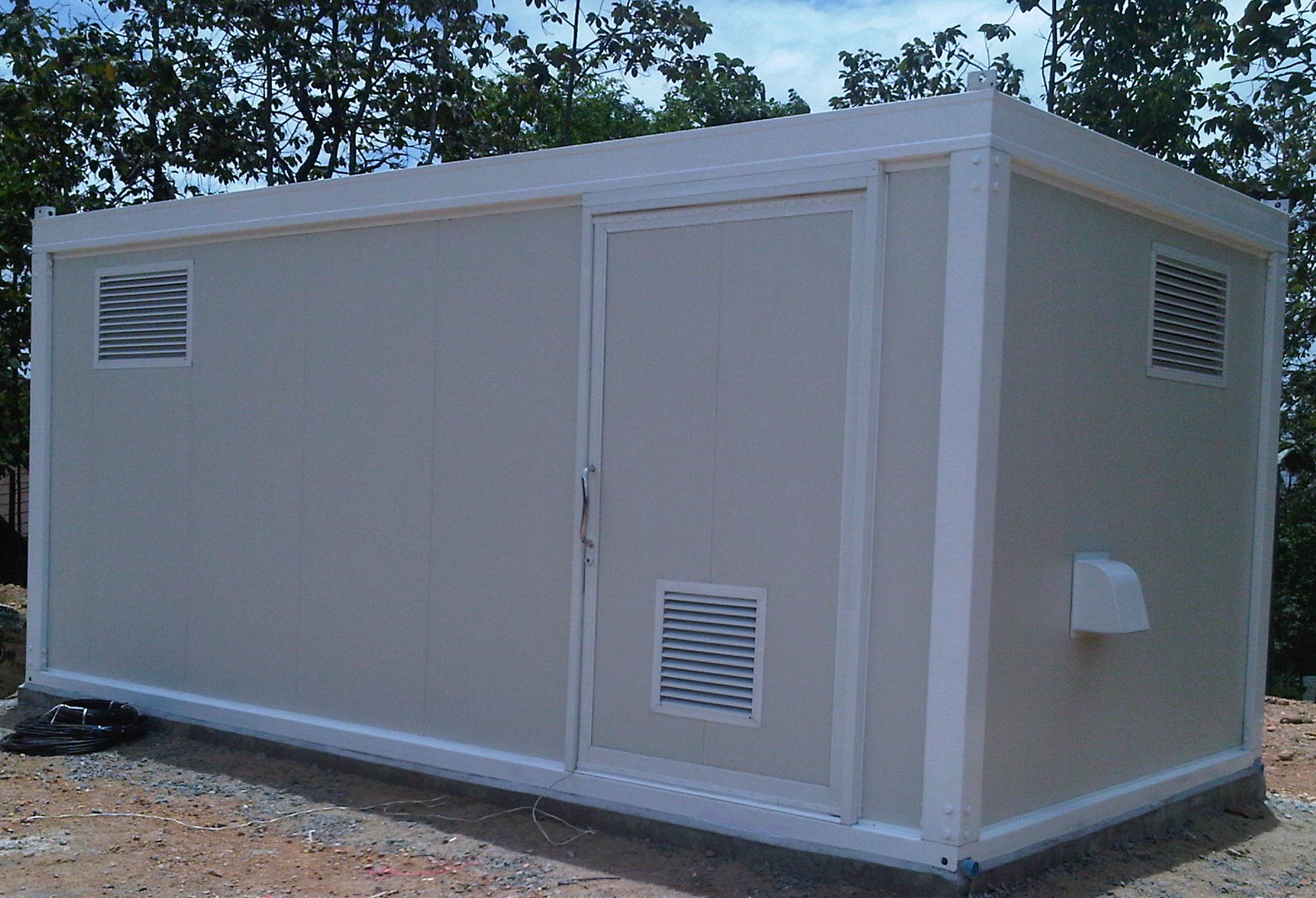 Off-grid: PV DC Microgrid Battery Bank (~100 kWh)
Backup power/ Power Control and Stability
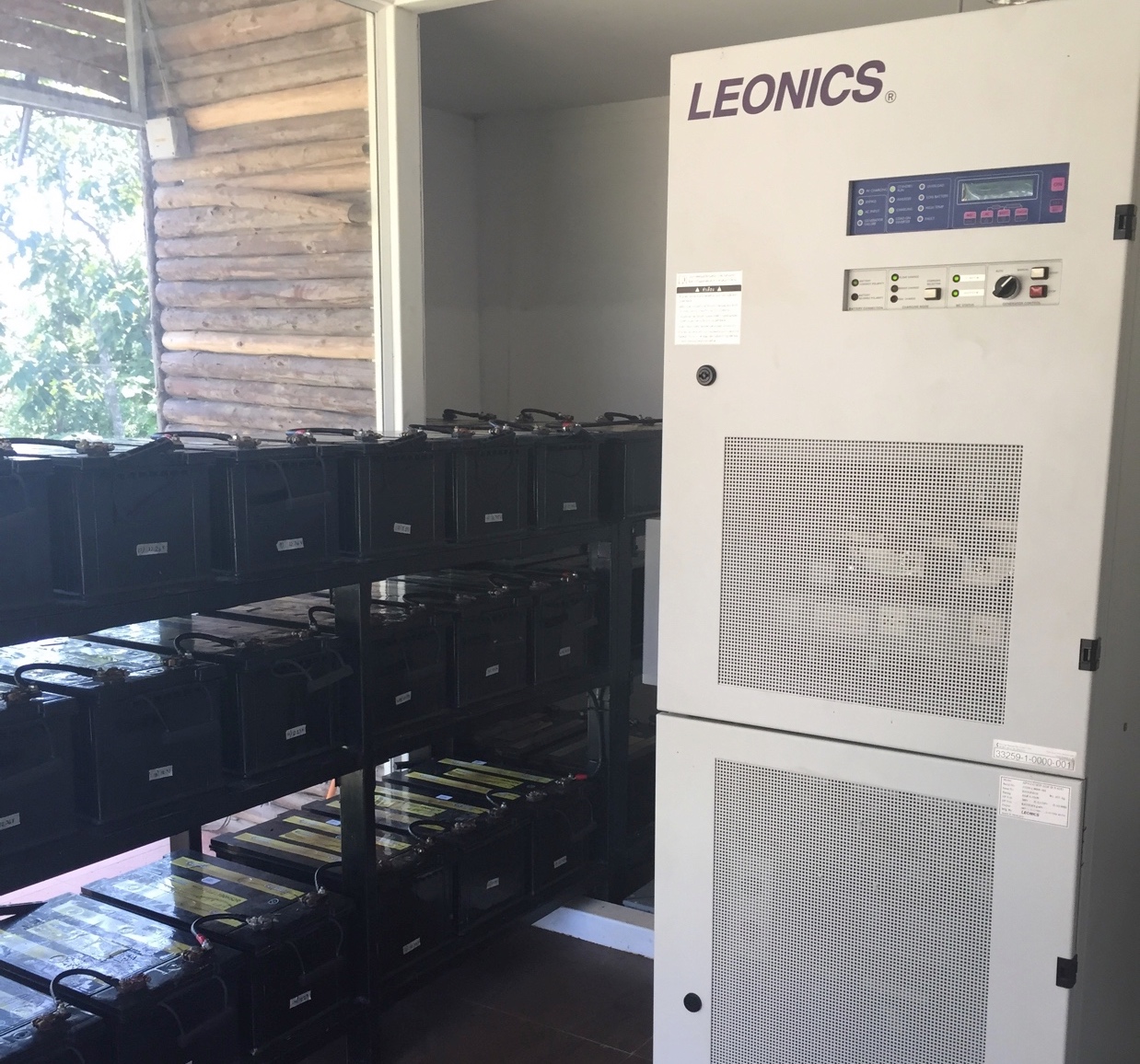 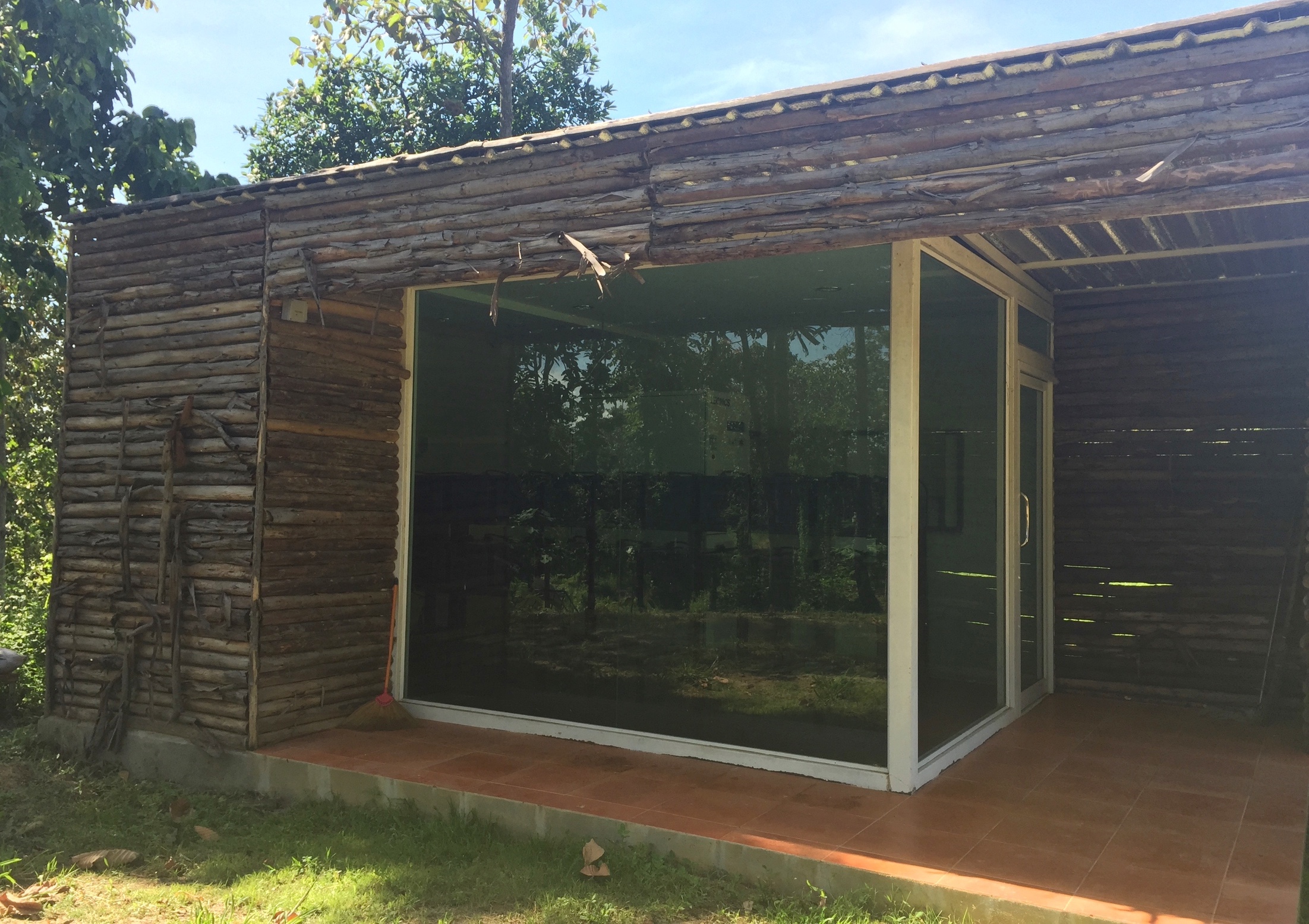 Battery House
On-grid: PV AC Microgrid Battery Bank (~100 kWh)
Backup power/ Power Control and Stability
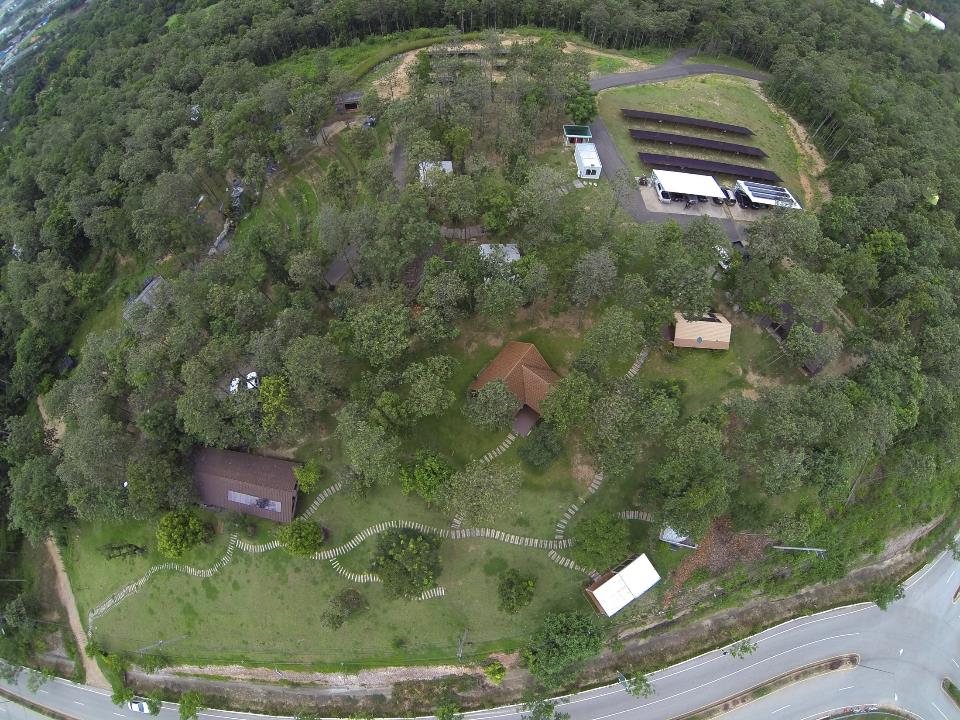 Convert All Electrical Devices to DC Usage
Install Power Supply Controller 
Install Booster Battery
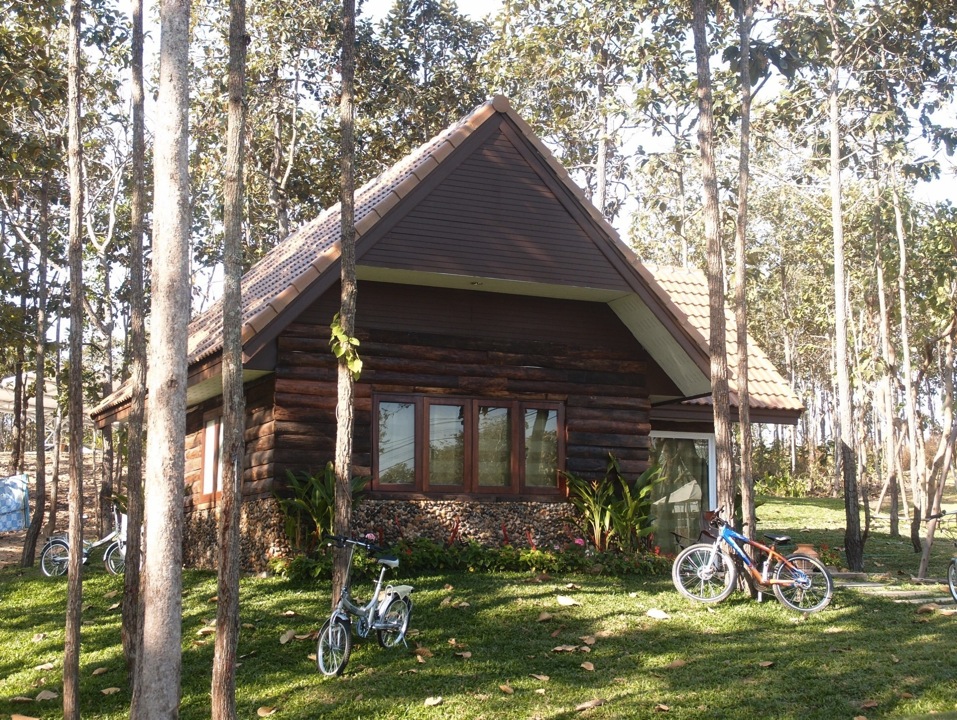 [Speaker Notes: Each building has a converter box for the DC conversion.]
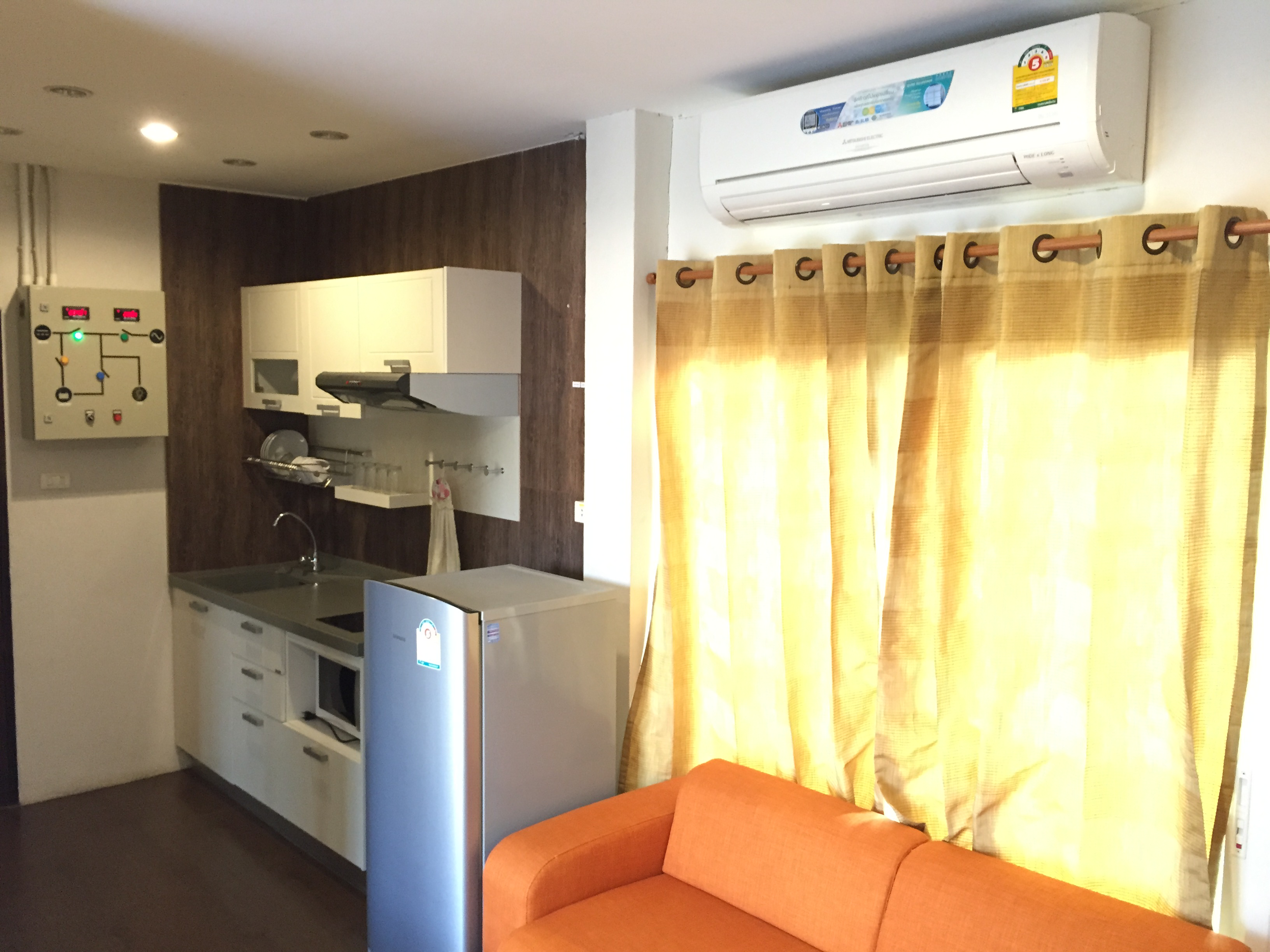 Home energy monitoring system
DC & AC Smart plug
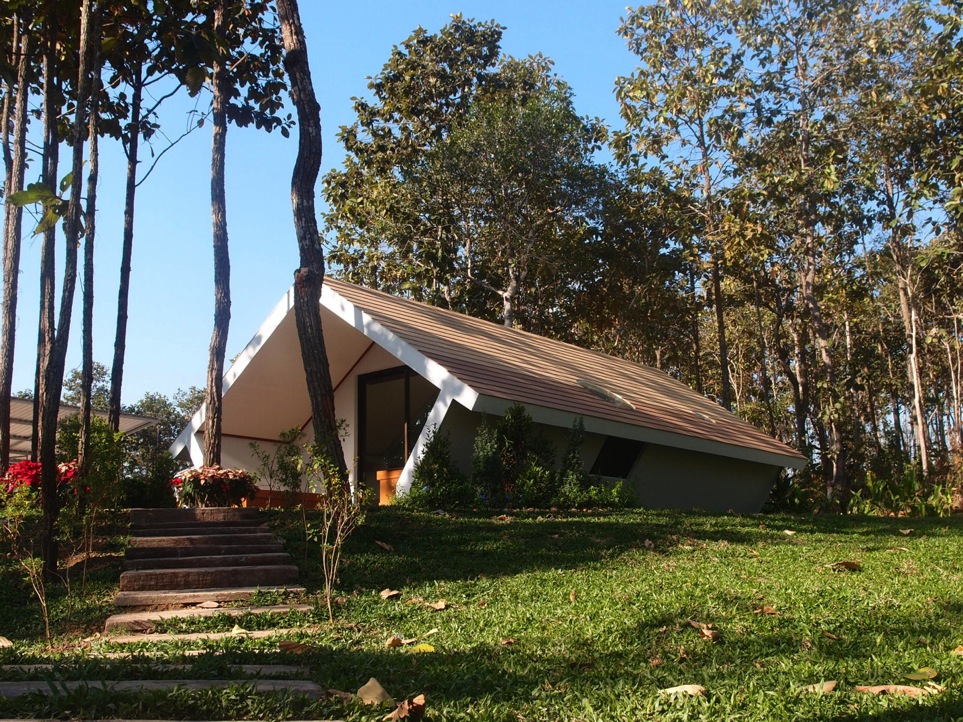 Home monitoring system: Temp, Humidity, Wind Speed
Expanded Polystyrene Foam
[Speaker Notes: This house is from EPS foam.  All the interior is made out of foam as well.]
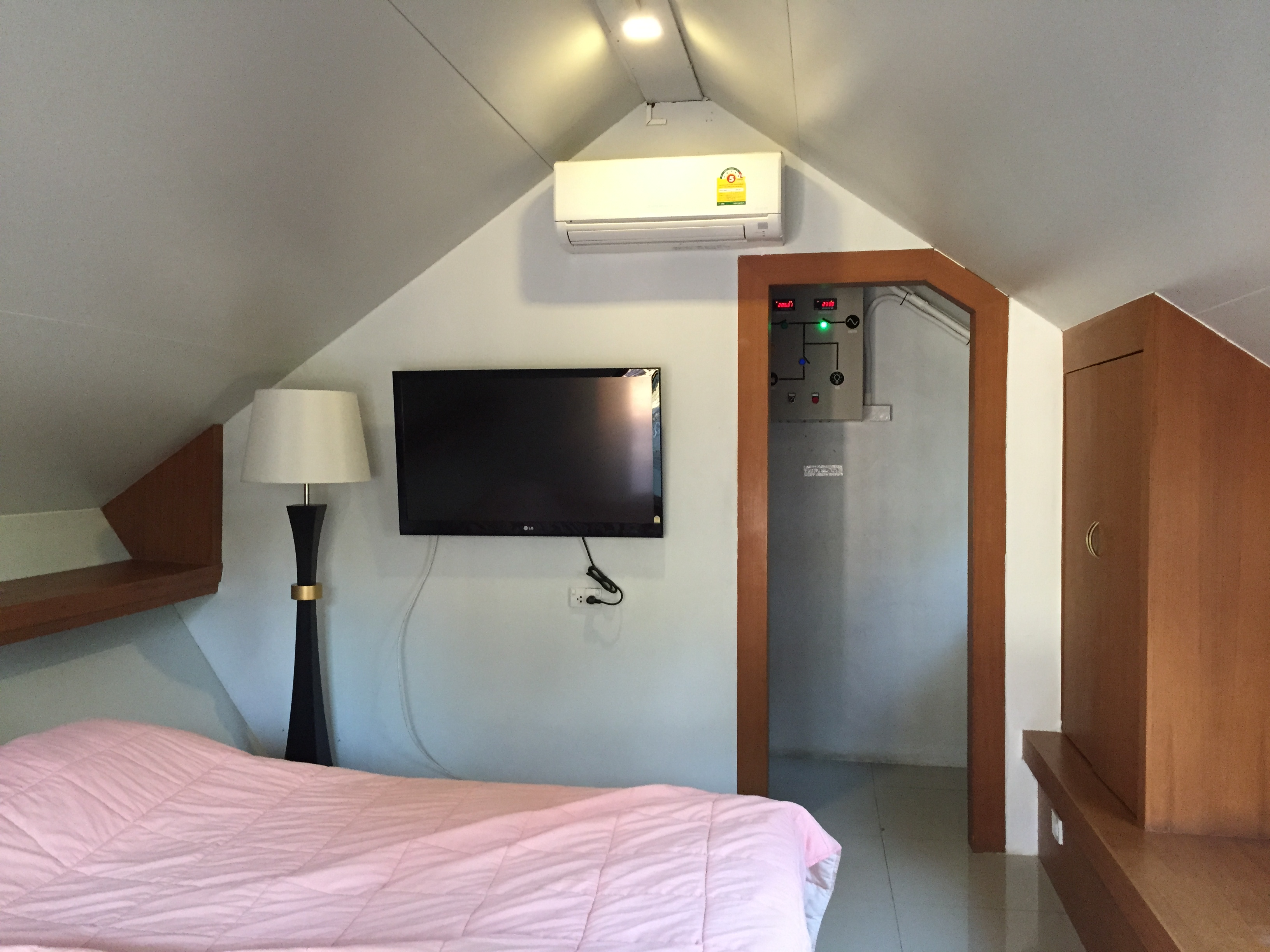 Home monitoring system: Temp, Humidity, Wind Speed
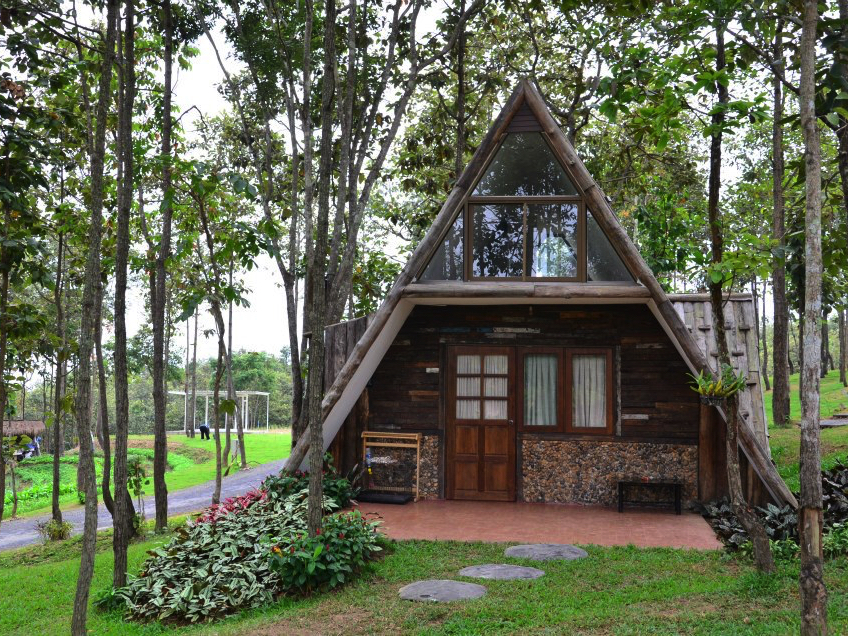 Reuse material house
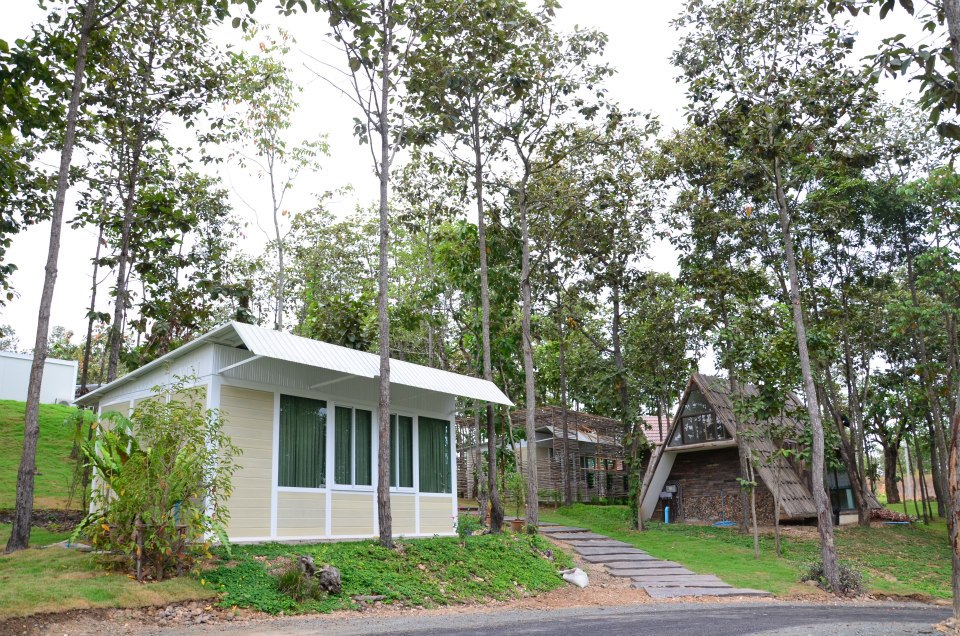 Insulation

Construction material for  hot & humid climate
Resident
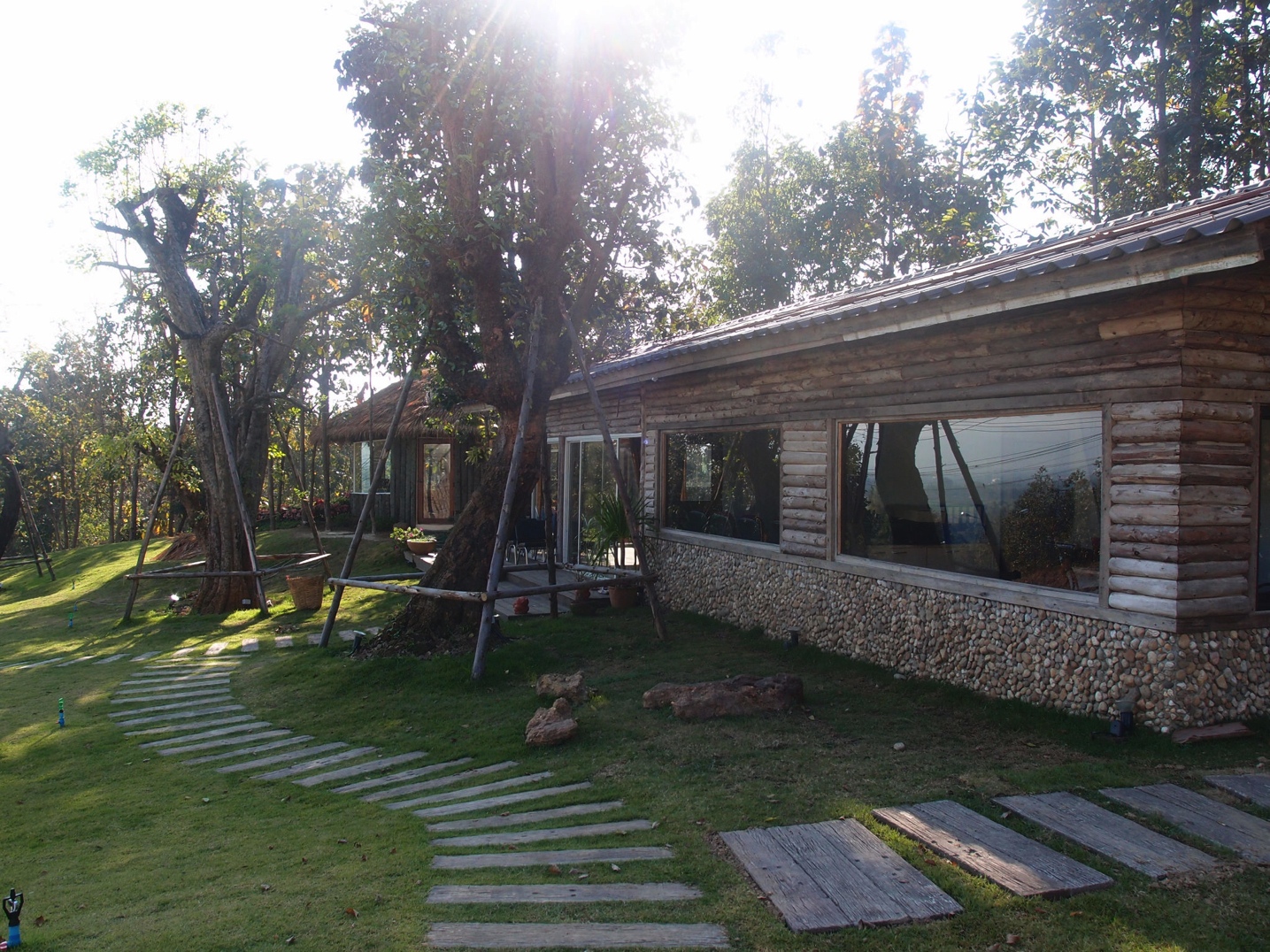 Office
Power Supply Controller
AC – Utility
         AC Microgrid
Central Battery Bank – DC
DC
Battery
Load
DC – AC 
Switch
Alarm
Operation Mode
Note: Voltage range depends on Charger Specification, battery voltage range and electrical load device requirements.
Experimental Setup Hybrid DC Microgrid
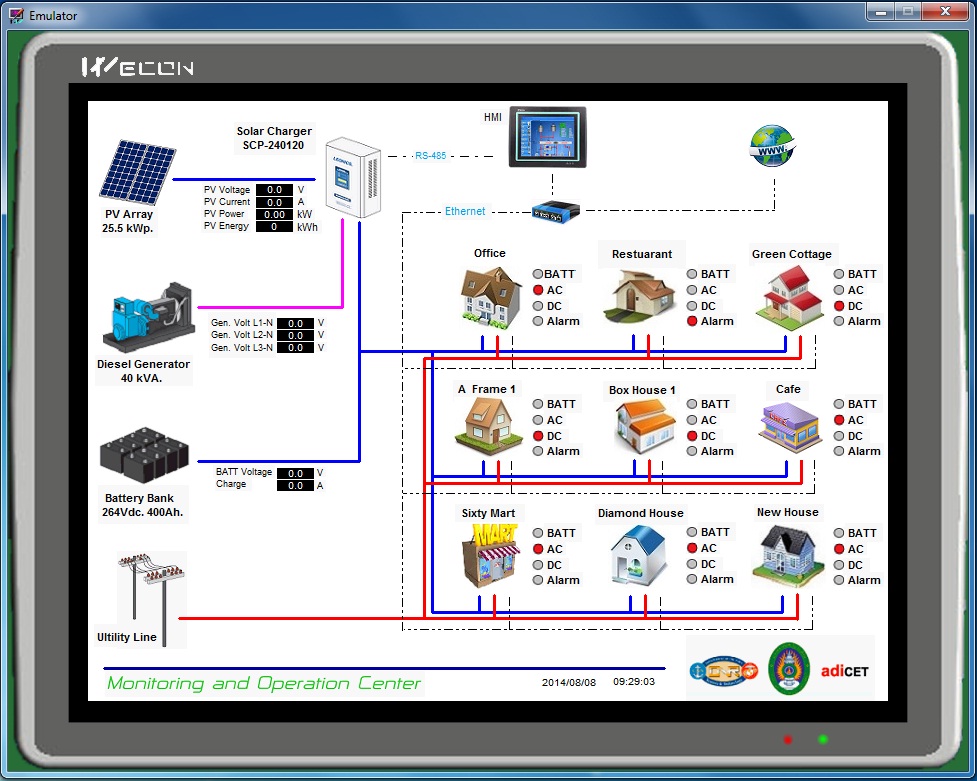 297 – 260 VDC – CB 
260 – 250 VDC – CB + BB
250 – 242 VDC – Gen
Data Monitoring
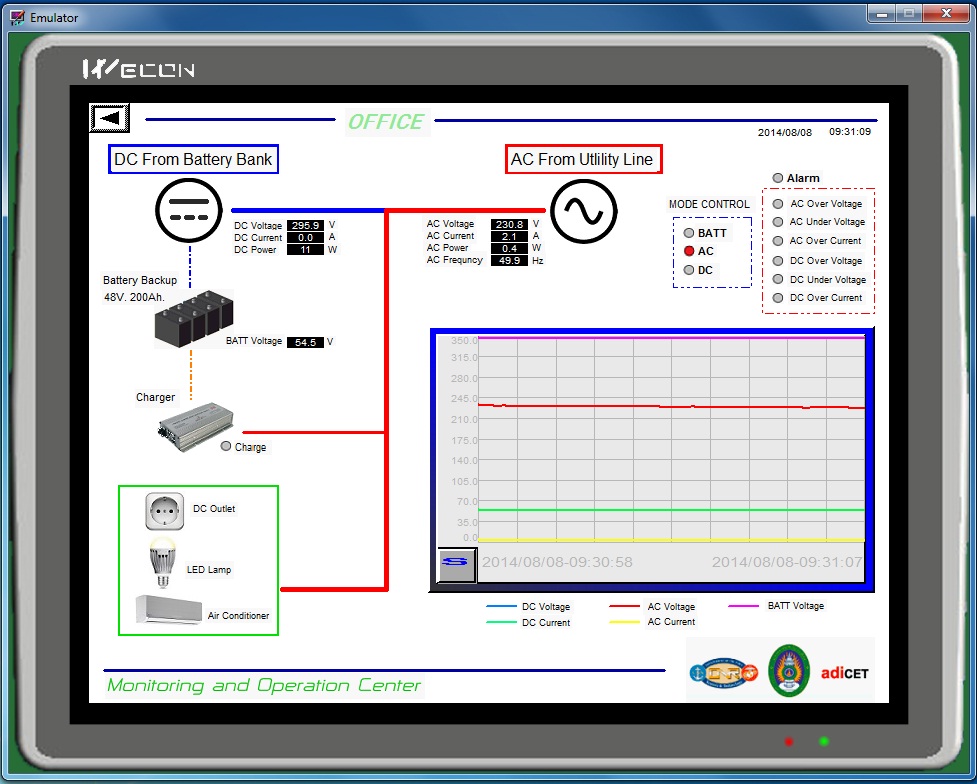 Normal Operation + Battery Boost
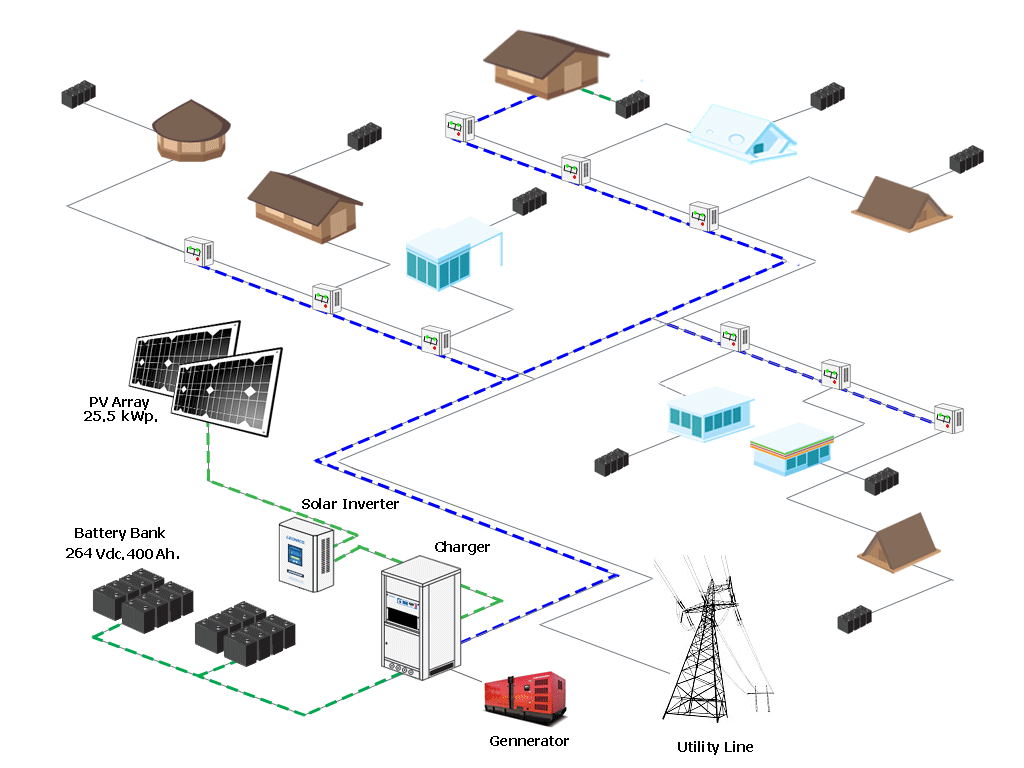 Diesel Generator Mode
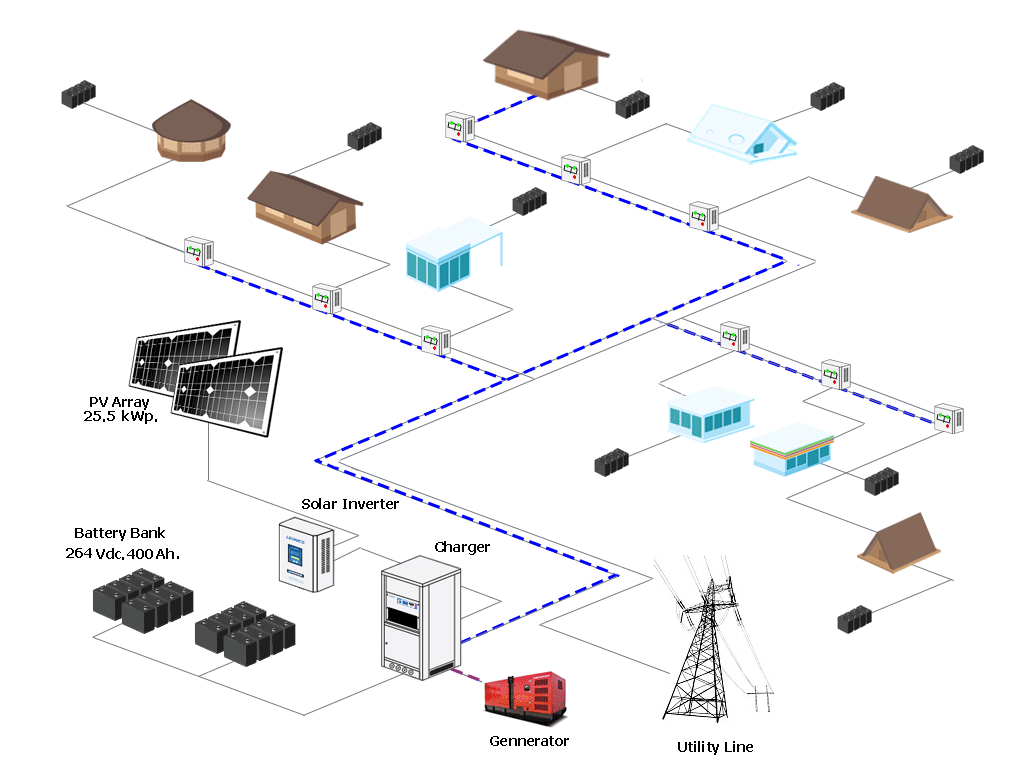 DC and AC Selection
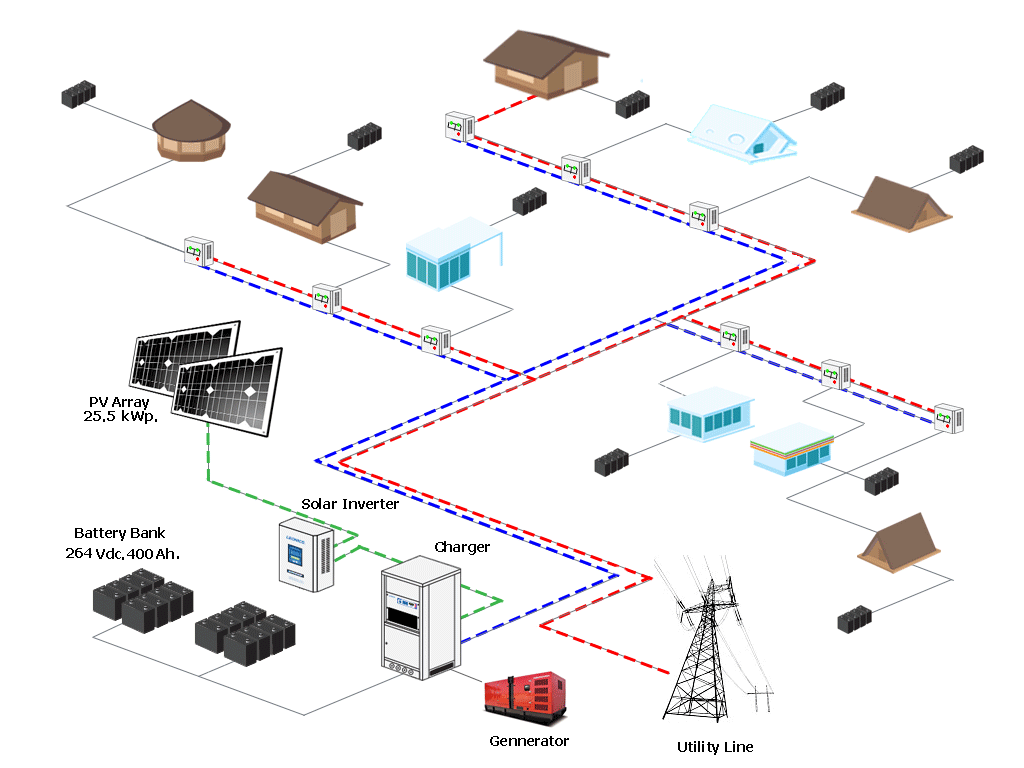 Building Power Consumption
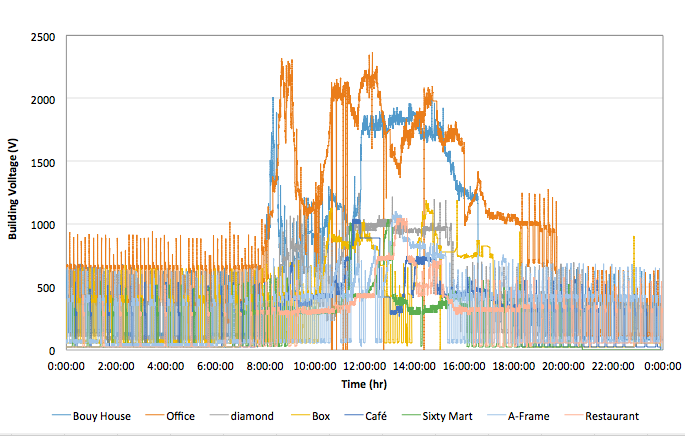 Building Energy Consumption (W)
adiCET DC Smart Plug
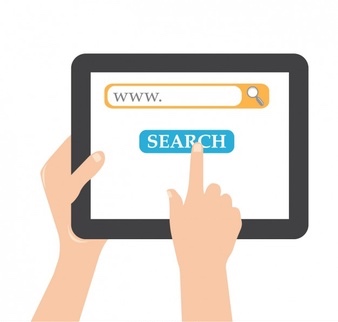 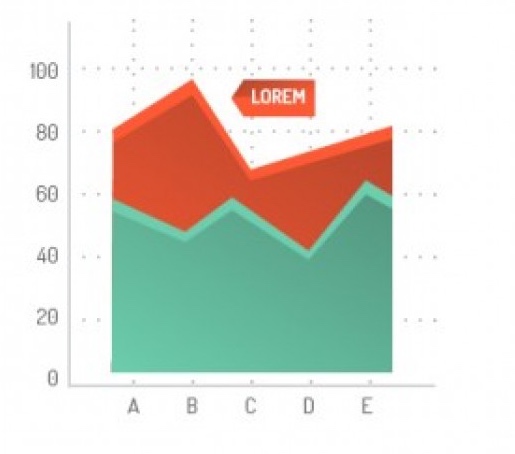 Measurement Function
Online Function
Web and Application
Power consumption
Behavior
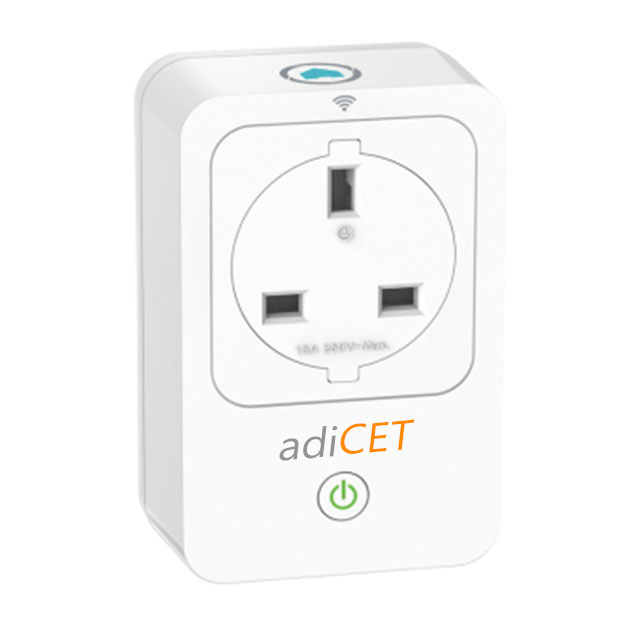 Controls
Monitors
Program
Smart Function
Safety
Smart Connection
Smart Data Collection
Energy saving
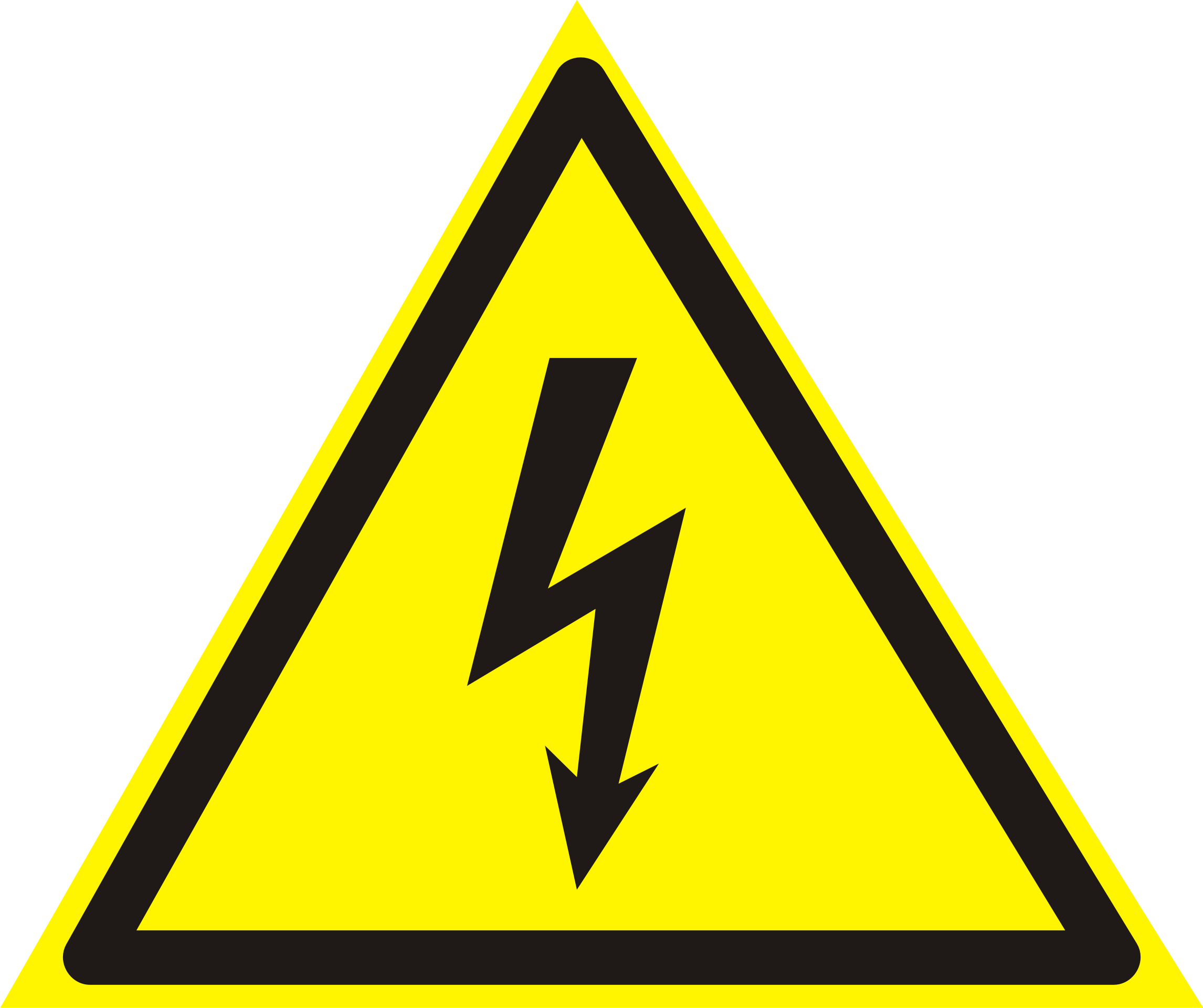 Prototype for DC Smart Plug
N. Songkittirote – M.S.
[Speaker Notes: Now, we are developing the DC Smart Plug to control the appliances in the house]
adiCET DC SmartHome
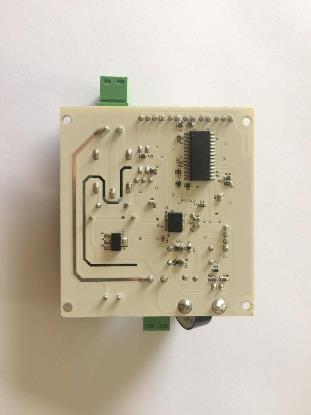 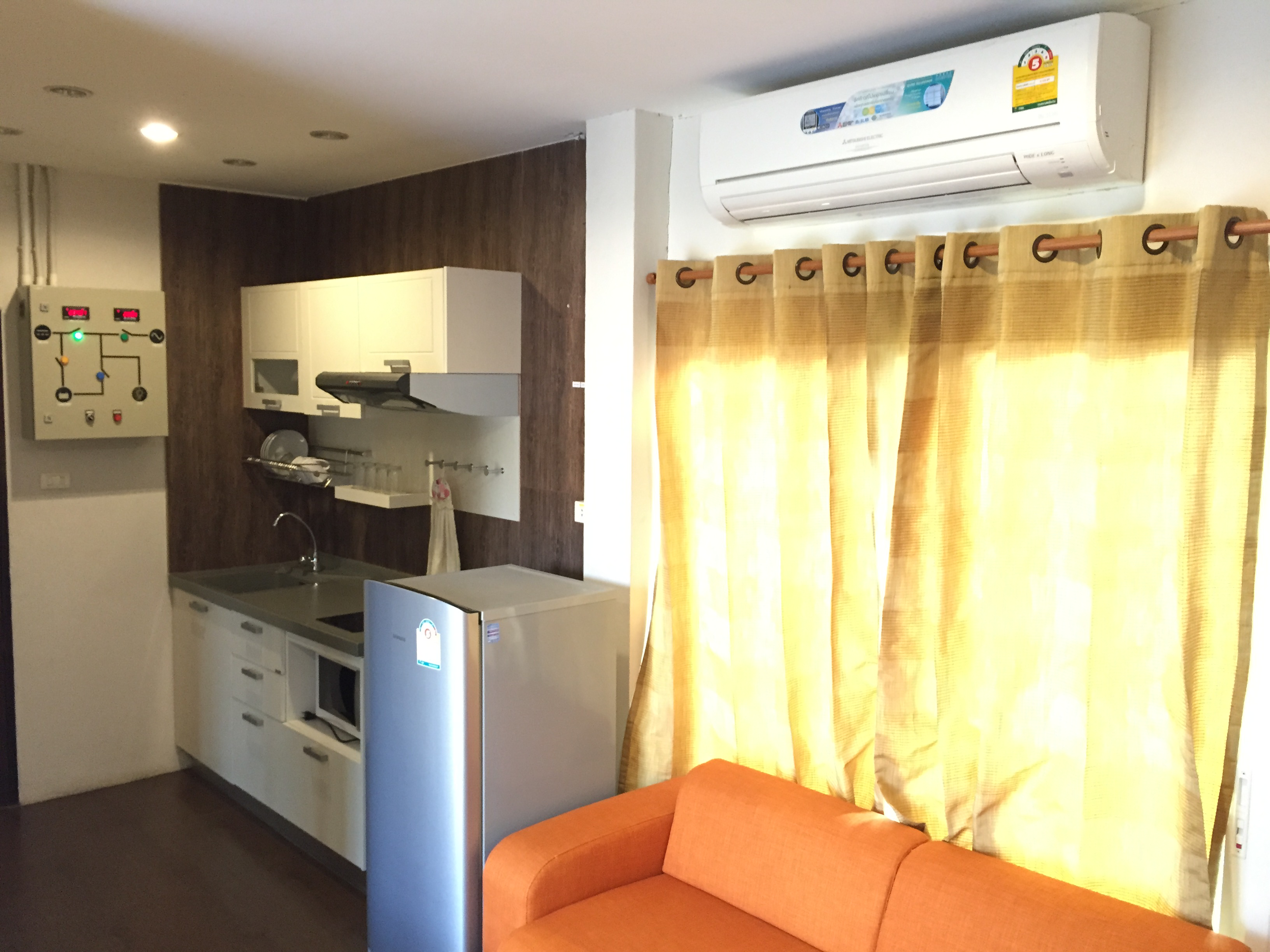 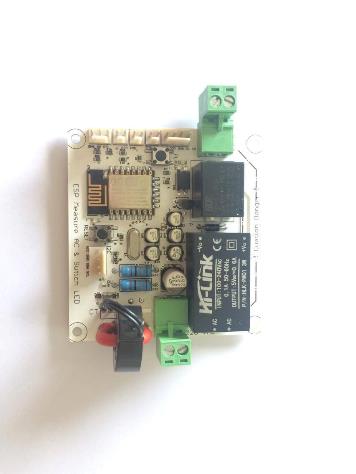 adiCET DC Smart Plug Prototype
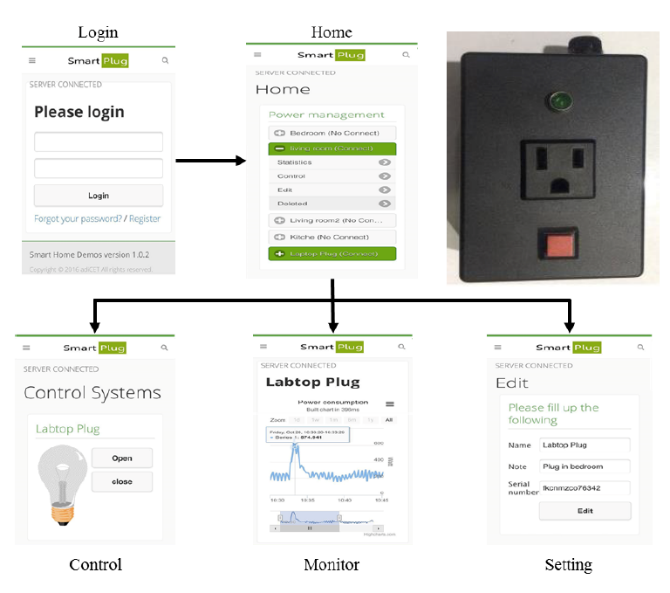 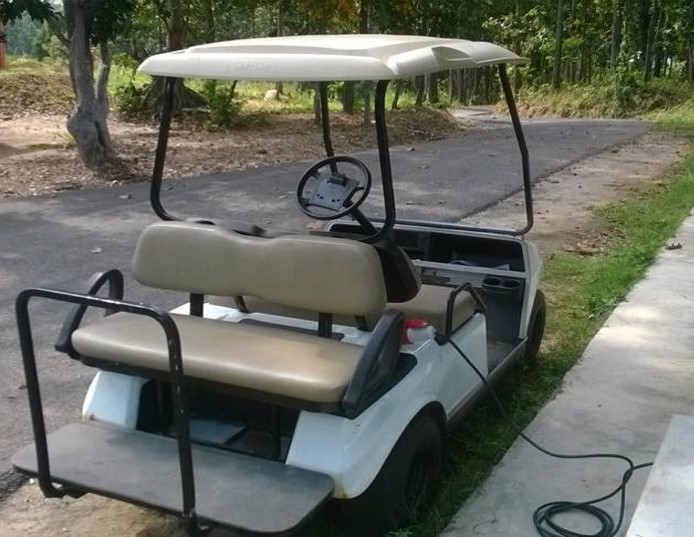 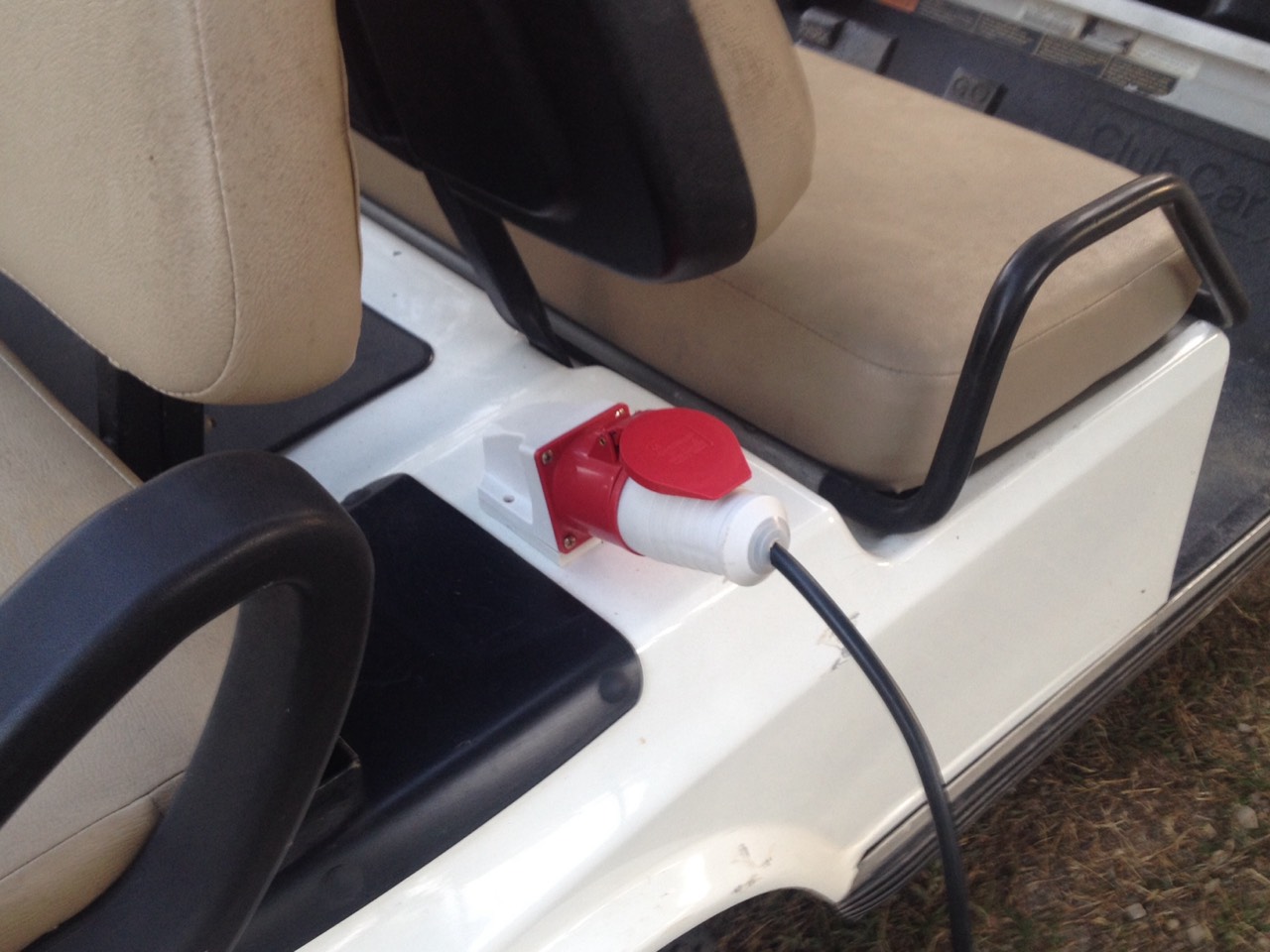 EV
Solar Bus Stop
EV Charging Station
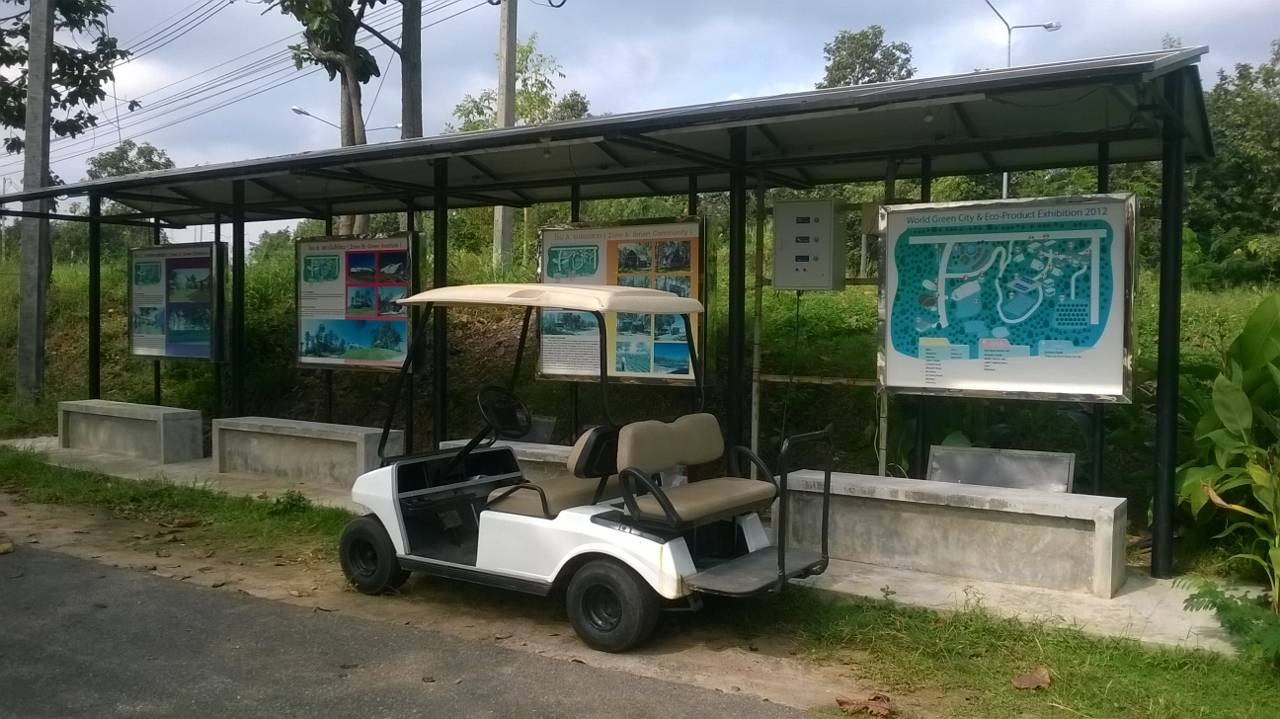 Motorbike Charging Station
Energy Storage
Solar Bus Stop
T. Jaorum - Intern
W. Luangpraditkul - Researcher
[Speaker Notes: We have road.  We also have electric vehicle.  Our student develop the charging system and make the bus stop with Solar Cells and battery stored down at the benches.]
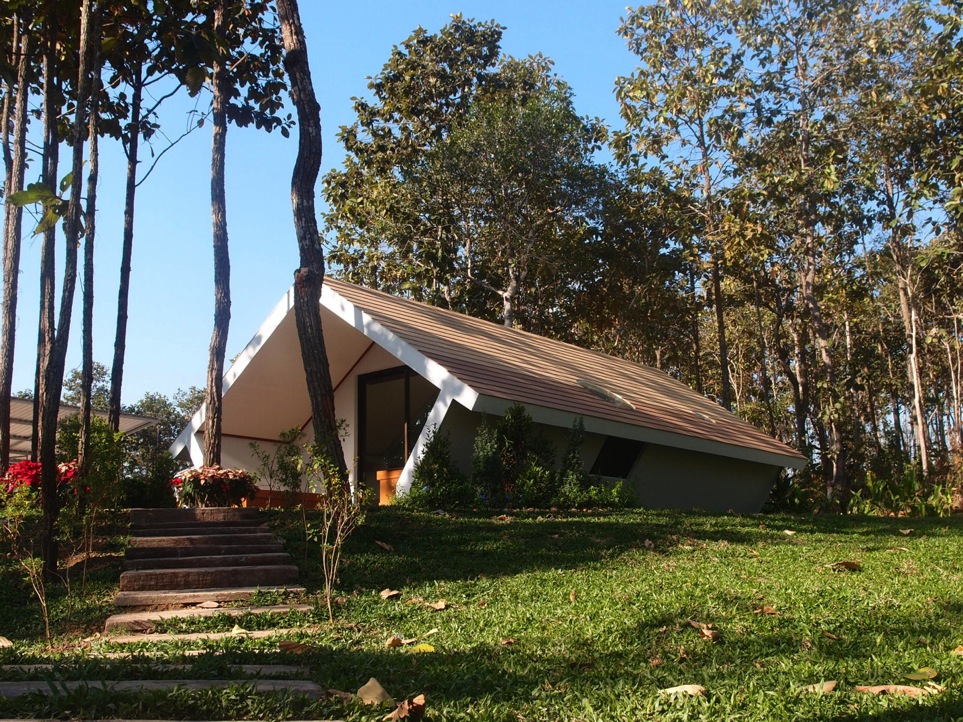 Home/Building Cycle  Energy efficient – Natural Material
EPS Foam Energy Efficient House
[Speaker Notes: This house is from EPS foam.  All the interior is made out of foam as well.]
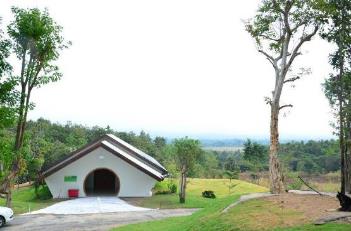 Energy Efficient Conference Room
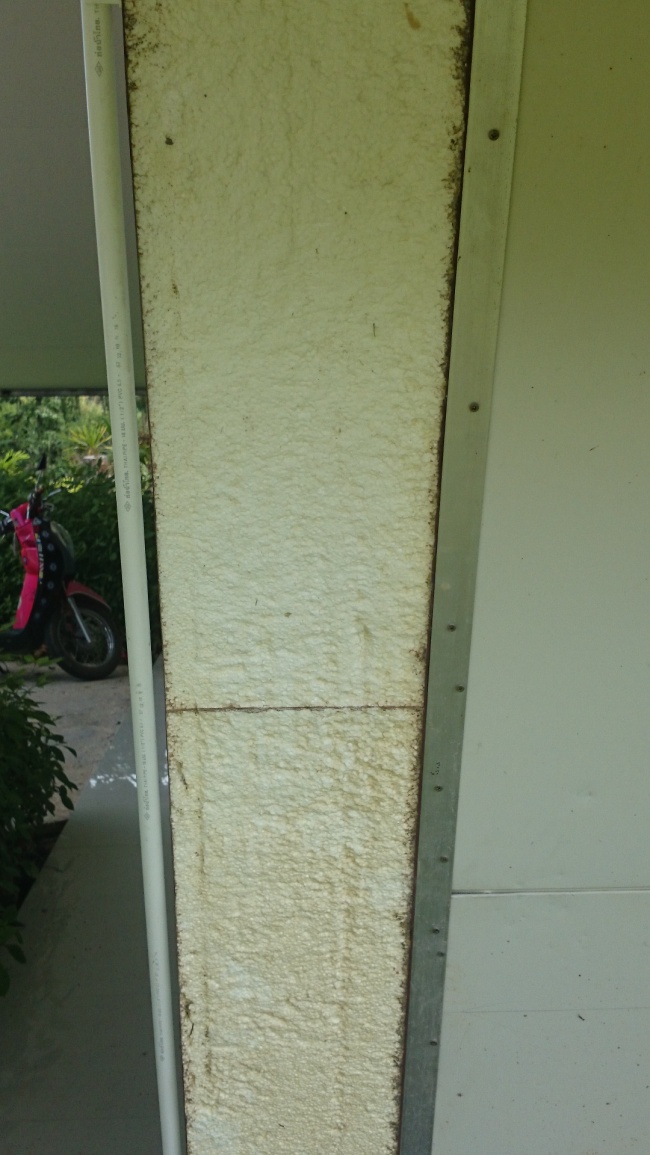 45
Expanded Polystyrene (EPS) FOAM
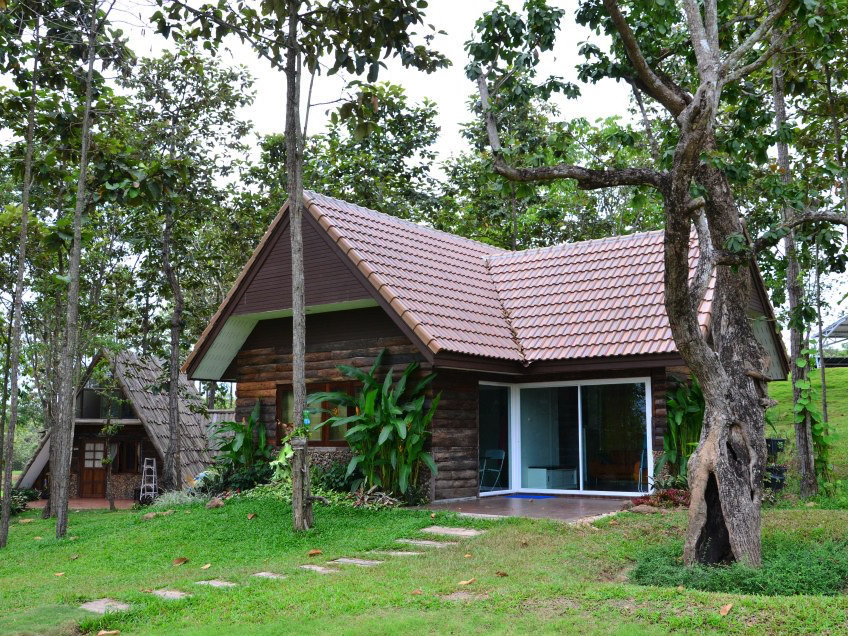 Residence
[Speaker Notes: Different style of housing from traditional house to low cost housing to expensive energy efficient housing.]
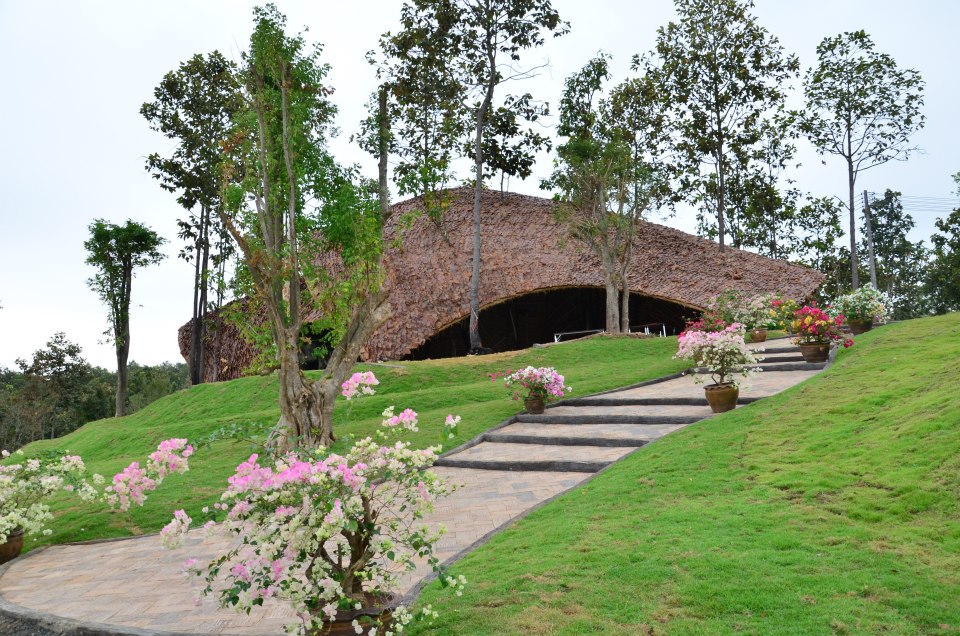 Natural Material Conference Room
[Speaker Notes: The design of the Turtle back conference hall emphasize on the the use of natural material.  The usage of leaves as the roof is conventional in the rural area and we apply it in a modern style.  The location of the conference hall has good wind flow which create a comfortable atmosphere all day long.]
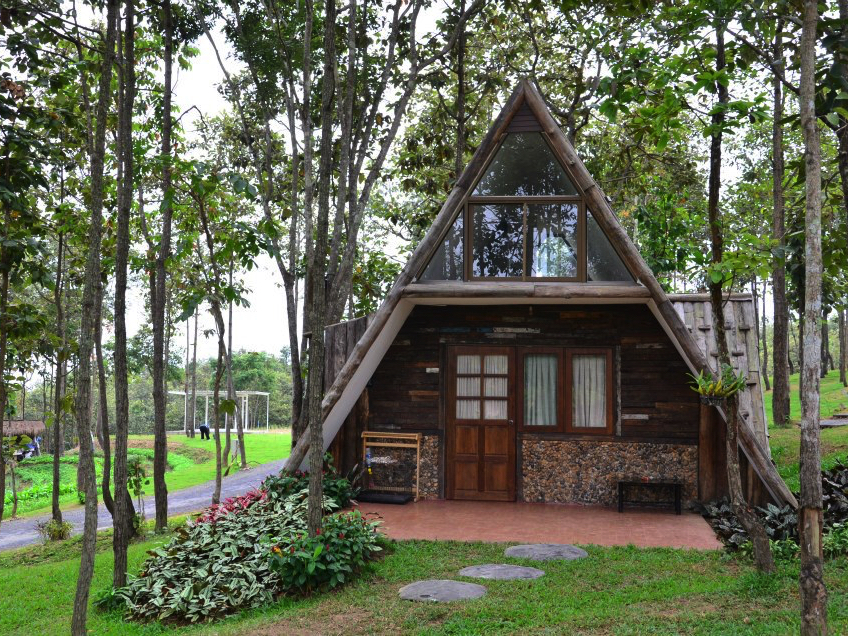 Reuse material house
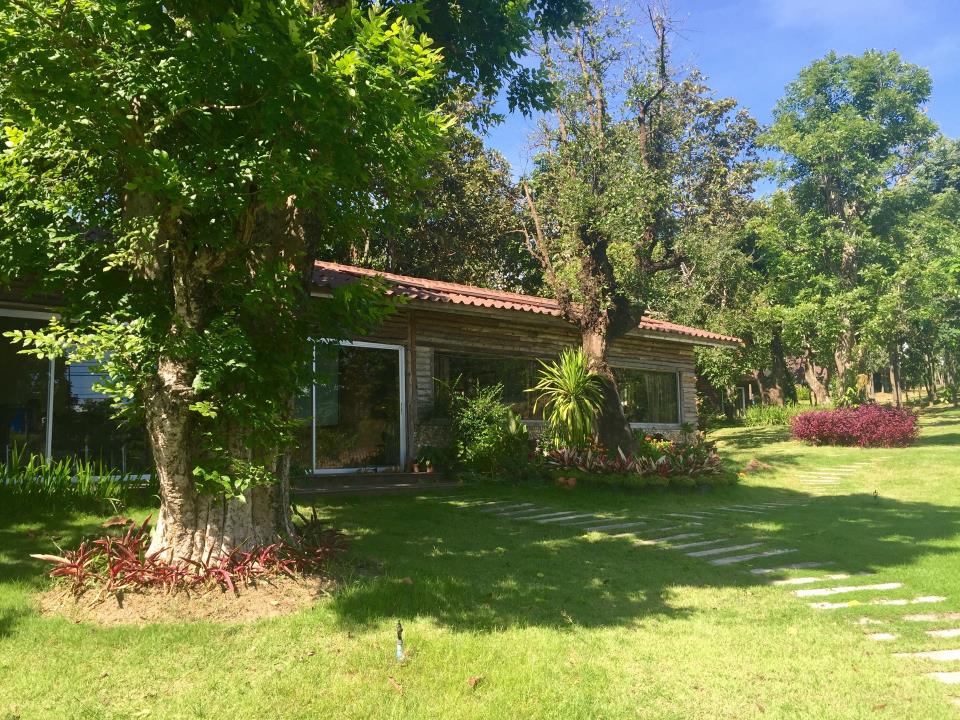 Office
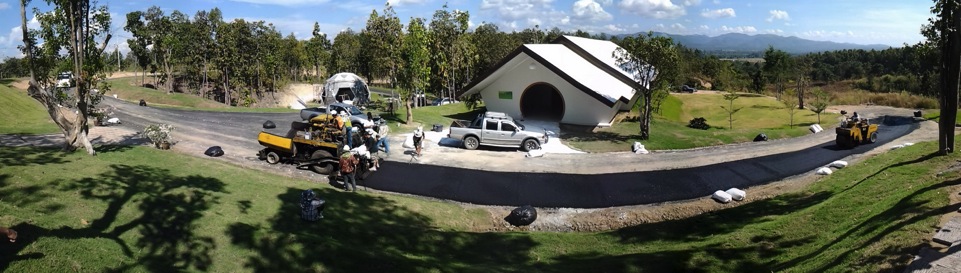 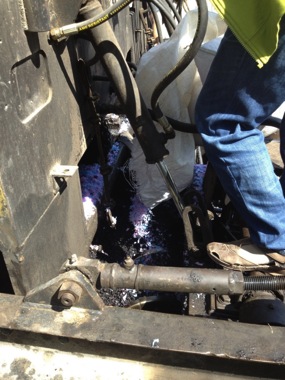 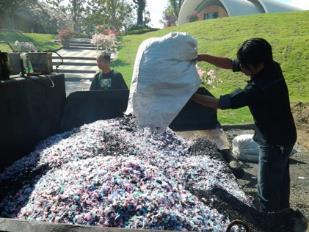 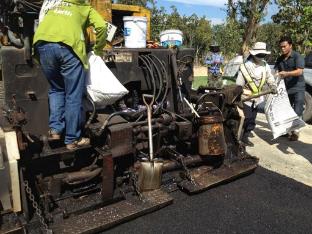 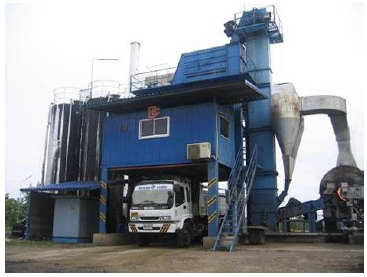 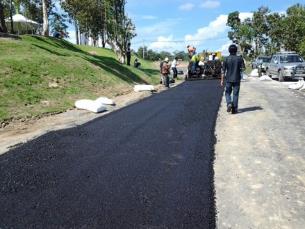 Waste Plastic Road
Chiang Mai World Green City Carbon Emissions
The CO2 cycle assessment of CWGC model was employed to establish a green city master plan and operational plan for low carbon society at adiCET.  adiCET aims to be the first practical carbon neutral community in Thailand.
X1 Green Area
X2 Renewable Energy
Chiang Mai World Green City
Goal – Low Carbon Society
X0 Emission from Construction
X3 Green Building
CO2 Emissions
CO2 Sequestrations
X7 Electricity Consumption
X4 Energy saving from Lighting
X8 Waste, Water, Fuel
X5 Reduce Reuse Recycle
X9 Transportation
X6 Smart Transportation
Variables	kgCO2e
X01	62,065
X02	51,888
X03	63,199
X04	54,795
Total	231,947
Business as Usual/ Ideal Condition
The net accumulated Carbon : 2,001,834 KgCO2  
Carbon Credit : -979,897 THB
(Ref : 489.5 THB/T/CO2: 2554)
Ideal condition
Green Activity
Green Space, Tree planting
Renewable Energy usage
Efficient Lighting/ No. 5 Devices
Waste management and biomass usage
Water management
Energy efficient transportation and biofuel
No activity of CO2 Mitigation (BAU)
No use of Renewable Energy
No change in energy efficient device
No recycling and waste management
Inefficient transportation
Excess energy usage
Issues to Overcome
System Issues
During the rain, the voltage fluctuates from the utility line which cause the Hybrid Microgrid system to be disrupted.
The old power meter in the smart community causes damage to the power monitoring unit during the voltage fluctuations.
The university change the IP address and this causes failed data recorder.  The online connectivity is still a problem.
When using AC as backup power, there are some back flow of current.
The capacitor was damaged when AC was used over the voltage setting.
Explore voltage range for Diesel Generator
Nature Issues
Human Issues
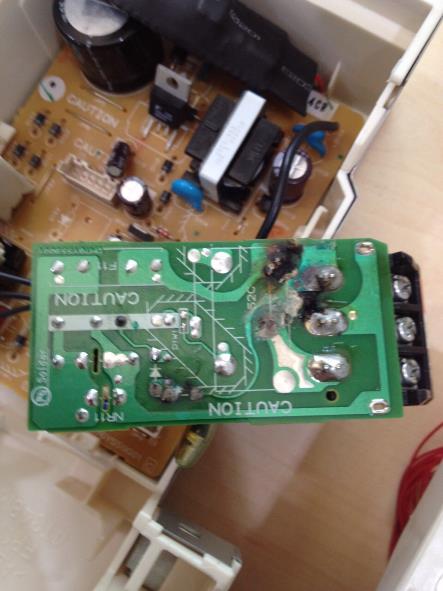 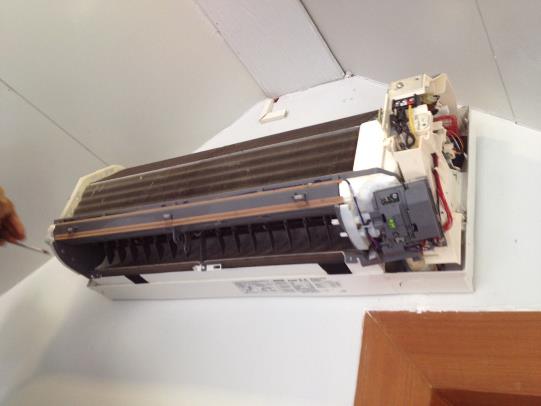 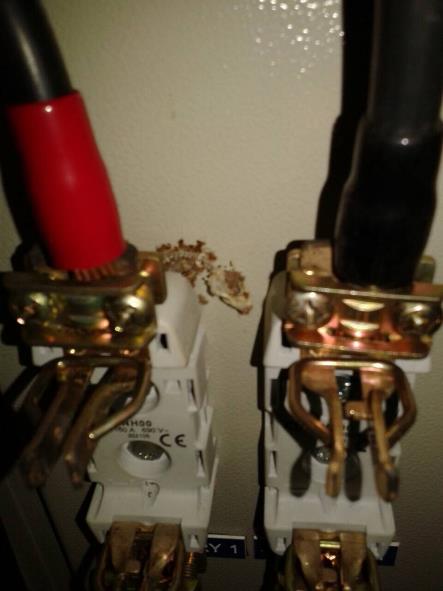 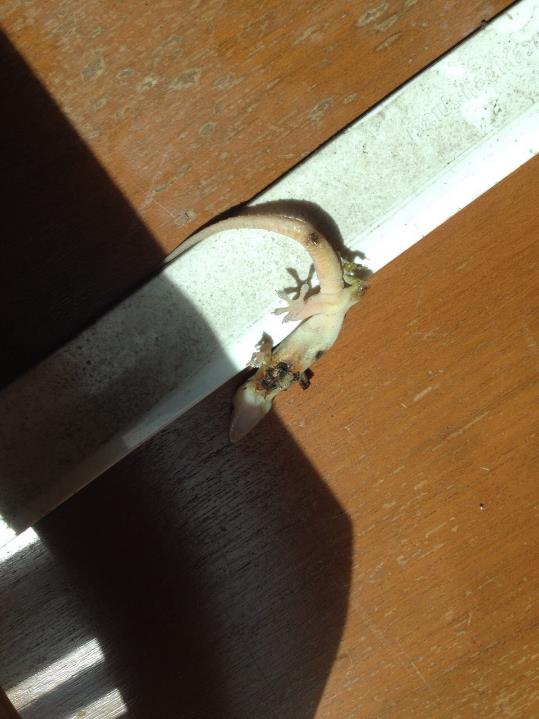 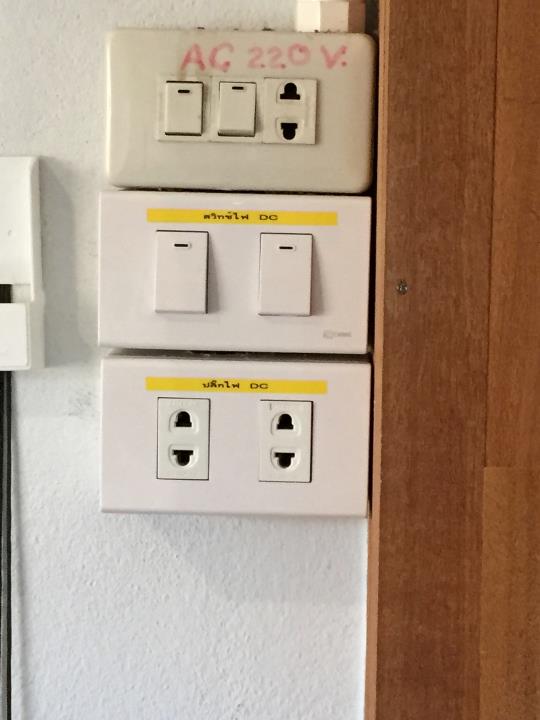 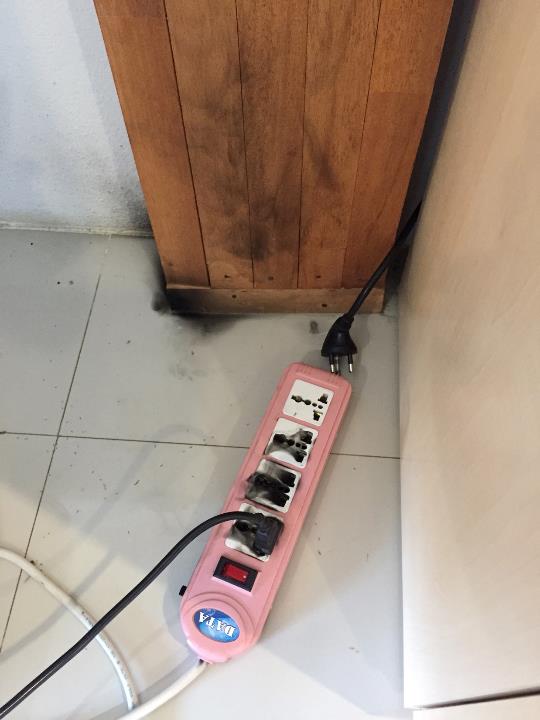 Conclusion
The direct current PV system is able to supply sufficient power to each house in the Smart Community
There were a lot of system on-site trouble shooting do to nature and behavior of user
[Speaker Notes: The low voltage direct current system was used to supply direct-DC power to modified household appliances include LED lighting, refrigerator, air conditioner, television and electric water heater. The results indicated that the power consumption from the modified appliances is lower when DC power was used in comparison to AC power.  The highest energy savings was LED lighting with 38%.  However, with high power rating appliances, there are no significant difference for the energy savings between DC and AC usage. The power consumption profiles for the appliances are quite stable indicating the DC power quality.  As a result, for the rural community application, the household appliances can be modified with simple and affordable techniques to comply with DC power.  The modified appliances can be used efficiently with solar home systems or community decentralized PV systems with direct-DC distribution.]
Acknowledgments
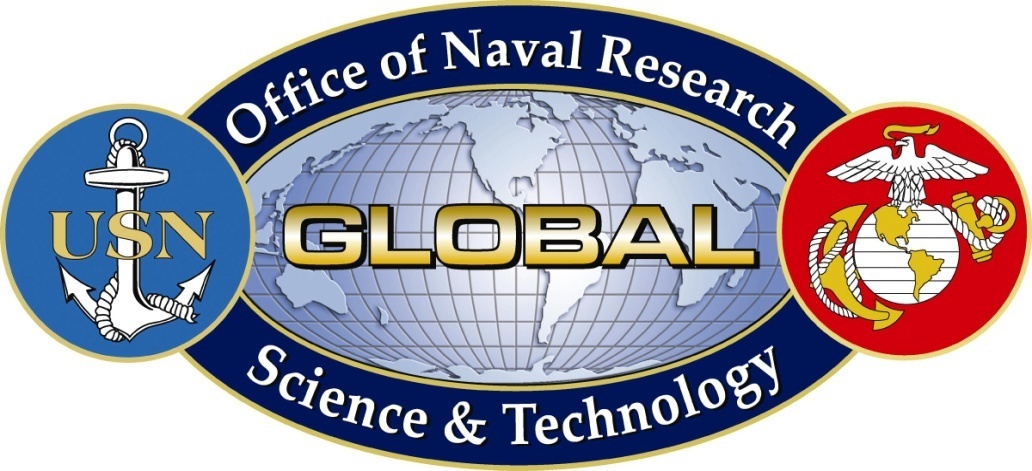 NICOP Grant from the Office of Naval Research, USA
Ministry of Energy, Thailand
National Research Council of Thailand
Chiang Mai Rajabhat University
Uttaradit Rajabhat University
ASEAN – U.S. Science and Technology Fellowship
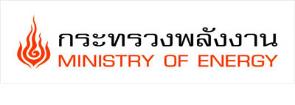 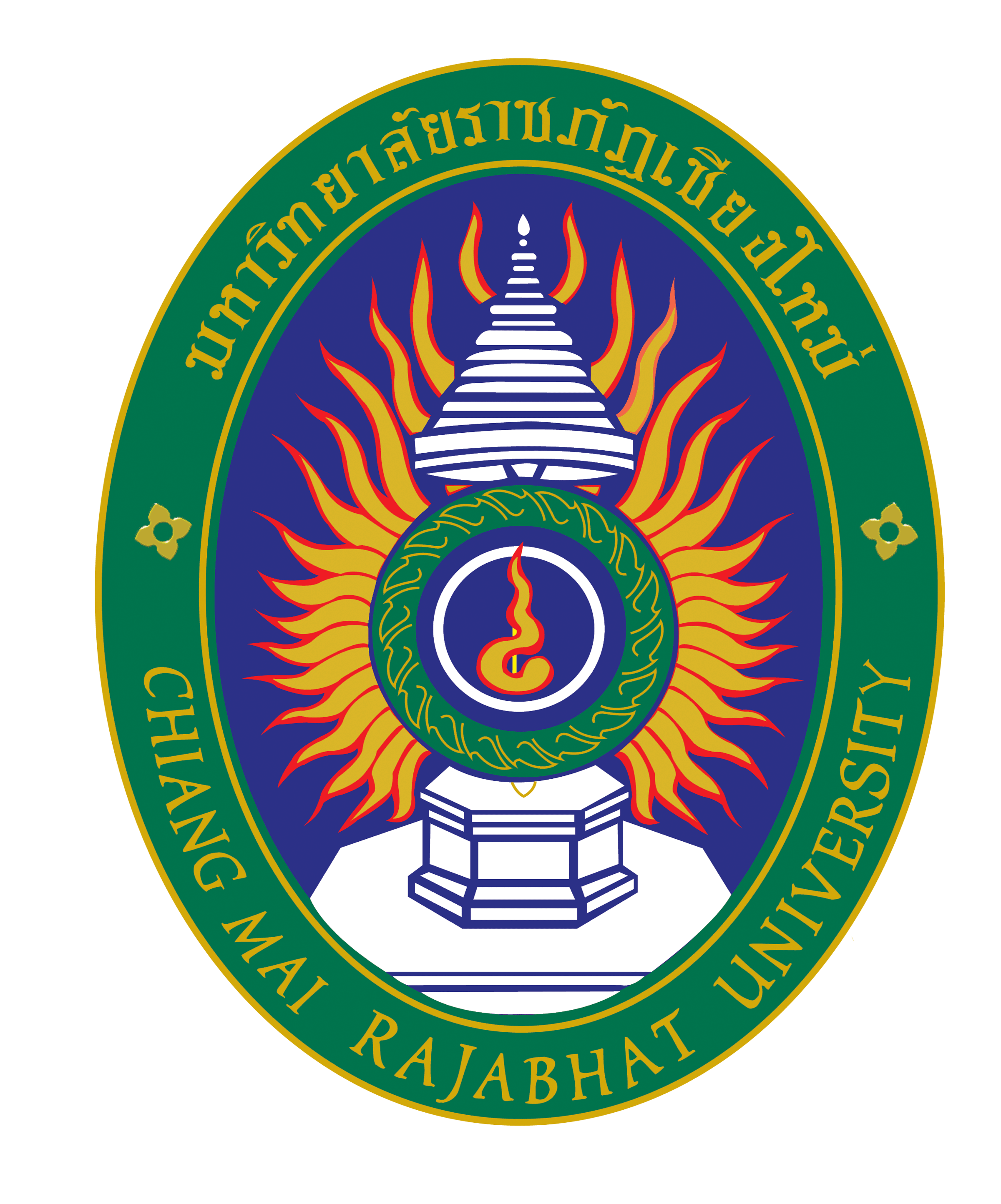 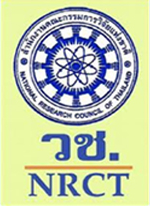 57
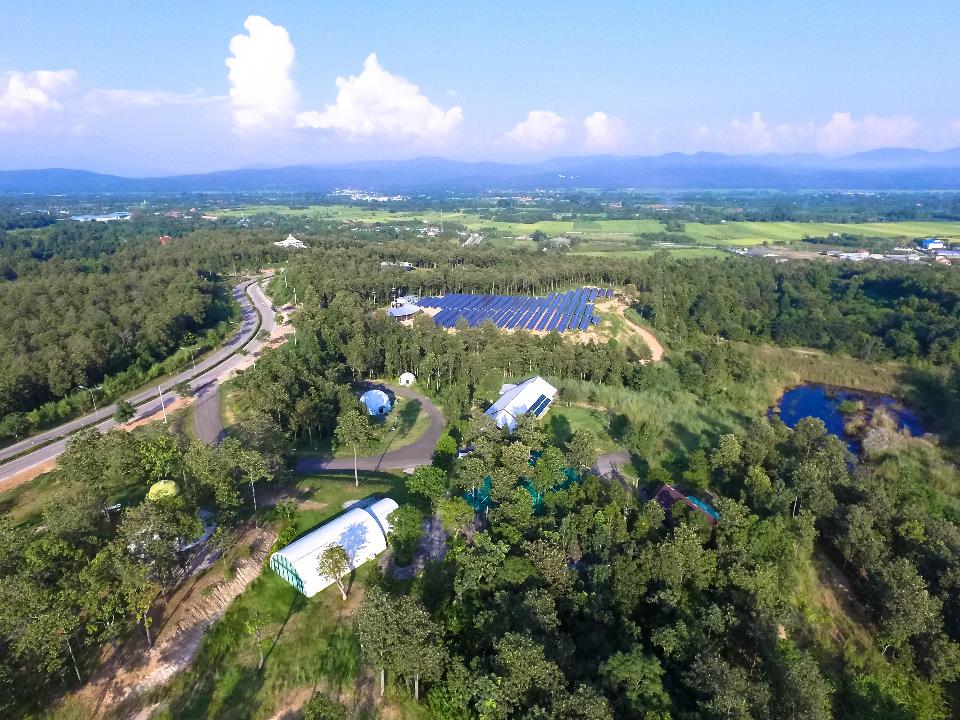 Thank You
Contacts:
	Website: www.adicet.cmru.ac.th		Email: hathaithip.nin@gmail.com
	Facebook: www.facebook.com/adicetfan		Phone: +6653-885871